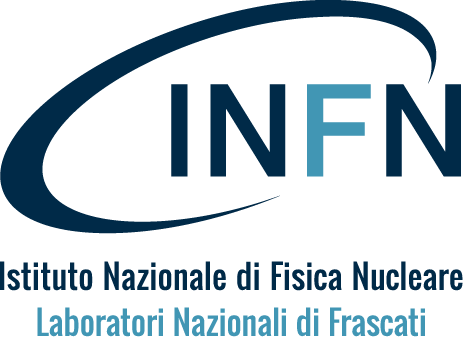 Machine Learning in SIDDHARTA-2:
the monitoring challenge
Simone Manti 
21 November 2023
[Speaker Notes: -Thanks
-Prelimary
-Come from other field
-Connection theory experiment]
Outline
Kaonic atoms in SIDDHARTA2 
Modelling the atomic cascade
Anomaly Detection in SIDDHARTA2
Simone Manti
21 November 2023
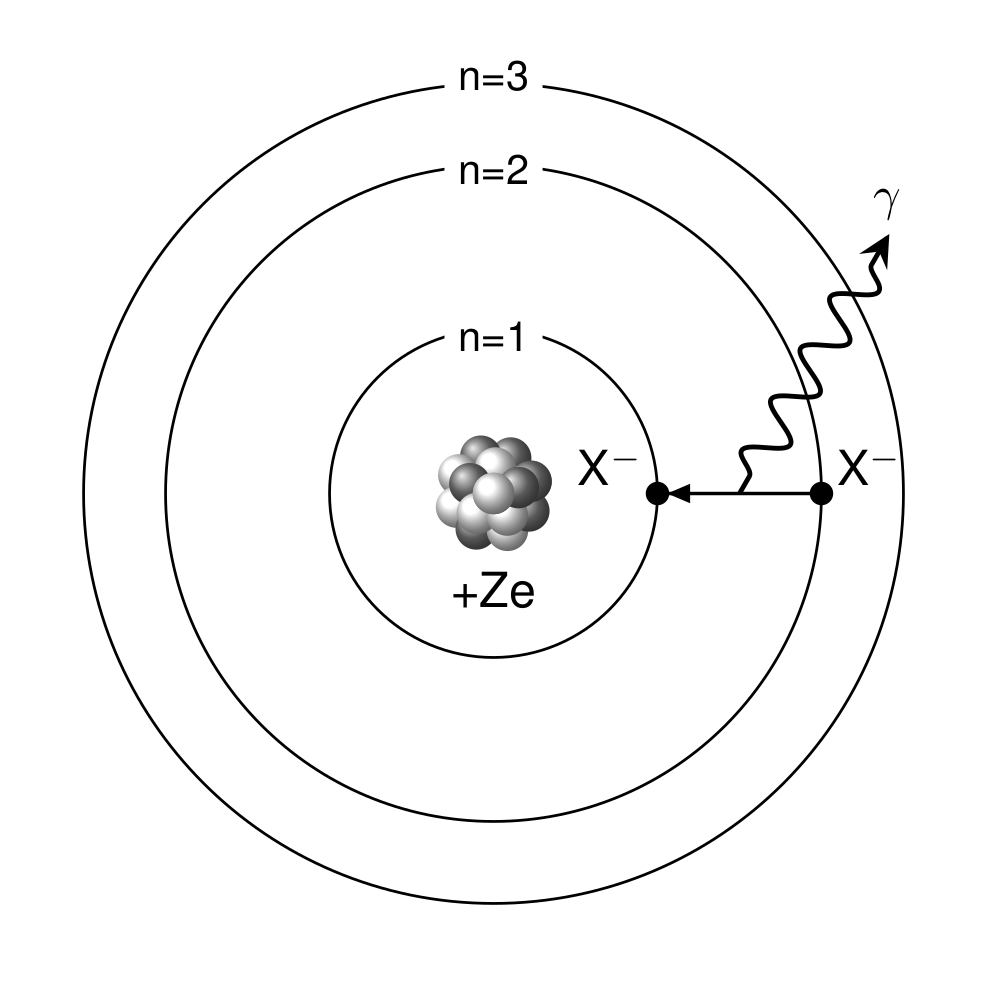 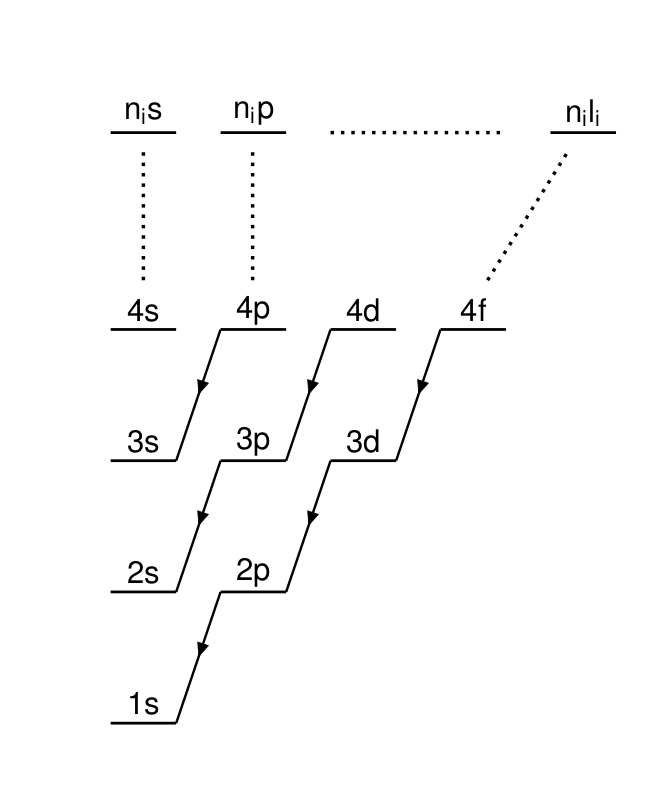 Simone Manti
21 November 2023
Cascade model for exotic atoms (KN)
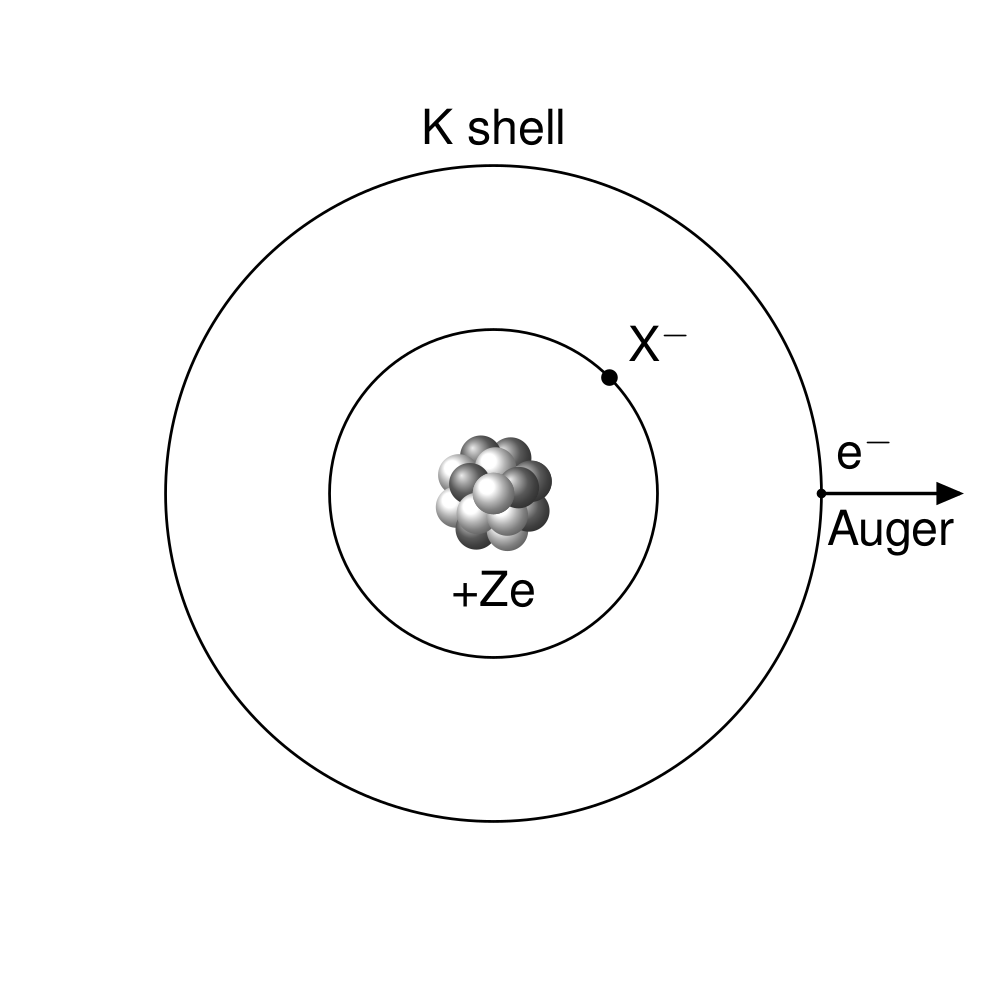 Exotic atom = Atom + X-

X- = μ-, π-, K-,
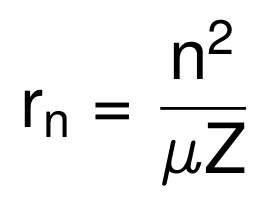 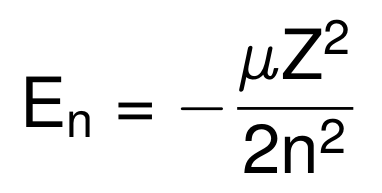 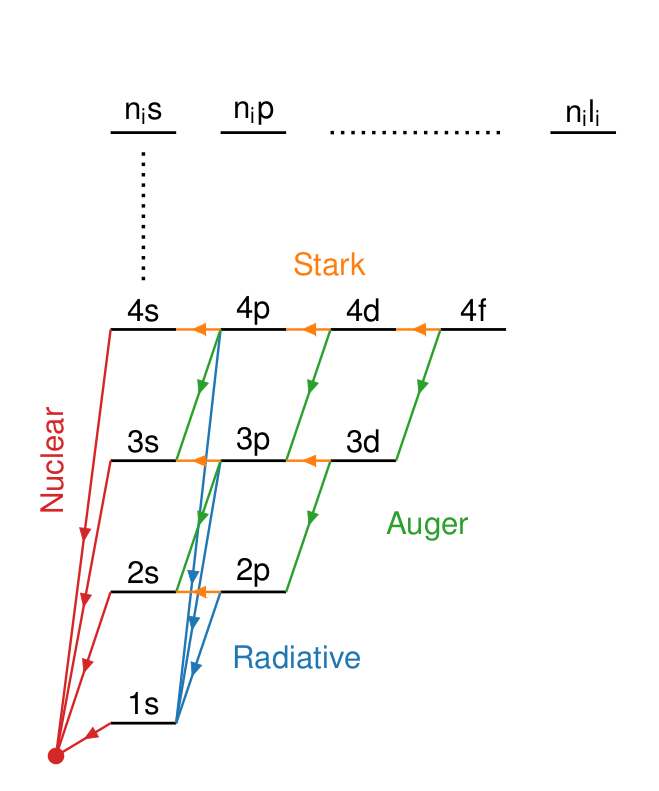 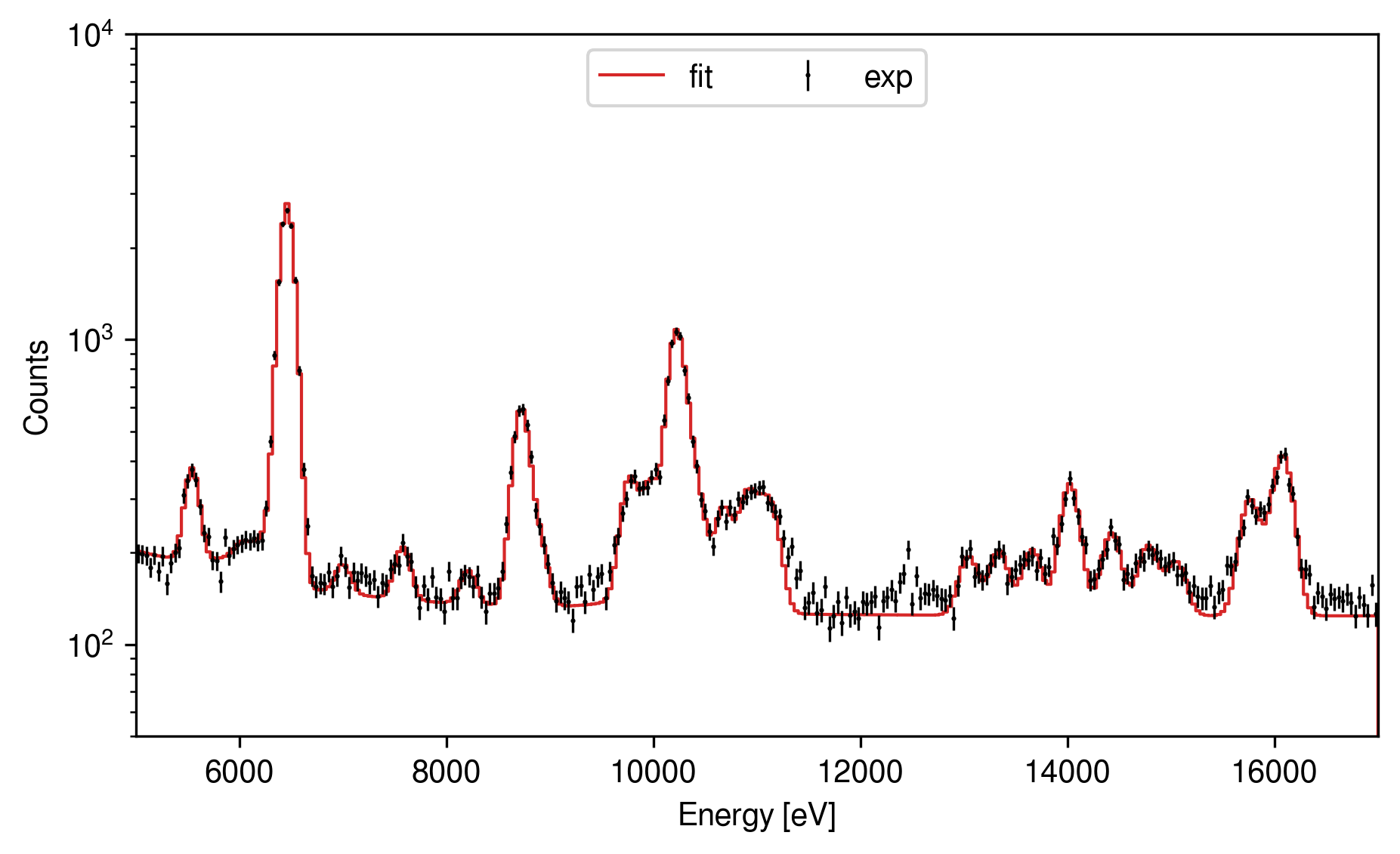 Simone Manti
21 November 2023
Cascade models connect theory and experiment
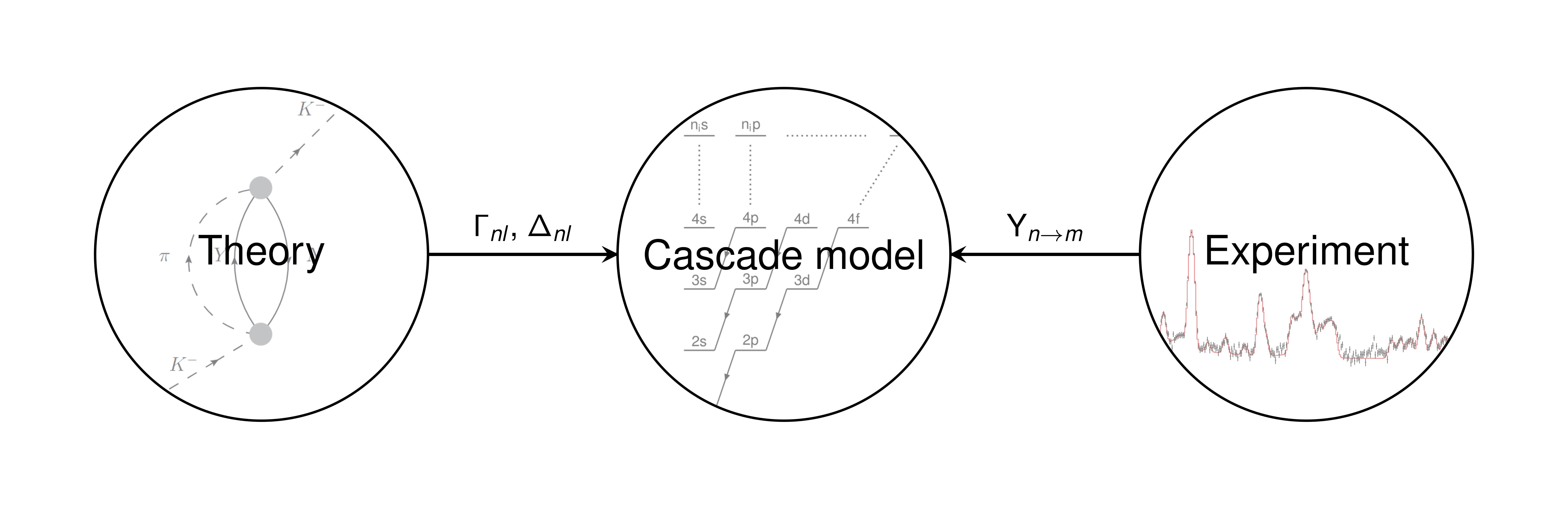 Simone Manti
21 November 2023
Model the cascade of the exotic atom with a Monte Carlo
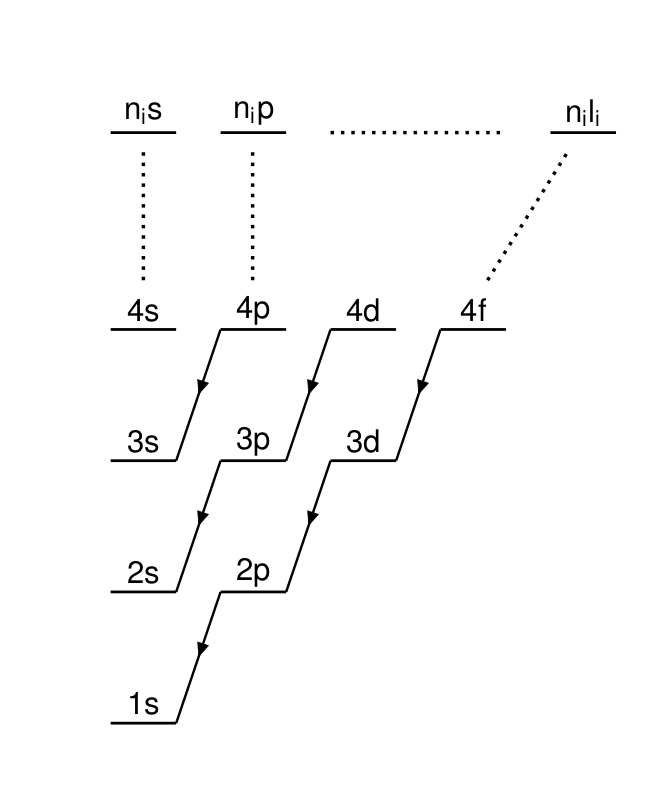 1962 - M. Leon and H. A. Bethe, Phys. Rev. 127, 636
1980 - E. Borie and M. Leon, Phys. Rev. A 21, 1460
1989 - G. Reifenröther, E. Klempt, Nucl. Phys. A, 503, 3–4
1997 - T. P. Terada and R. S. Hayano, Phys. Rev. C 55, 73
2002 - Jensen T., Markushin V., Eur. Phys. J. D 21, 271–283
???
Simone Manti
21 November 2023
Radiative rate from scaling the (Z,μ) hydrogen rate
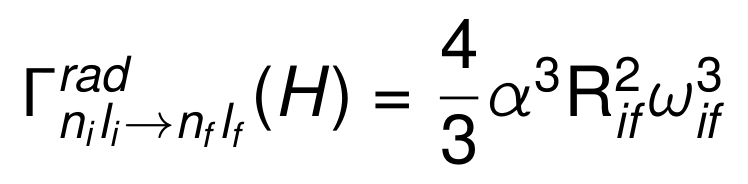 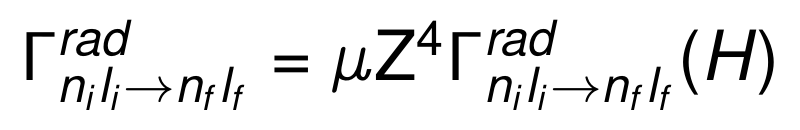 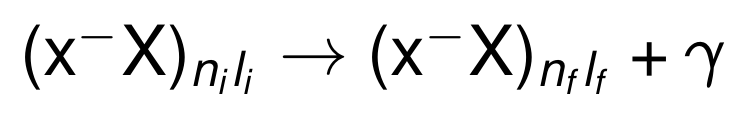 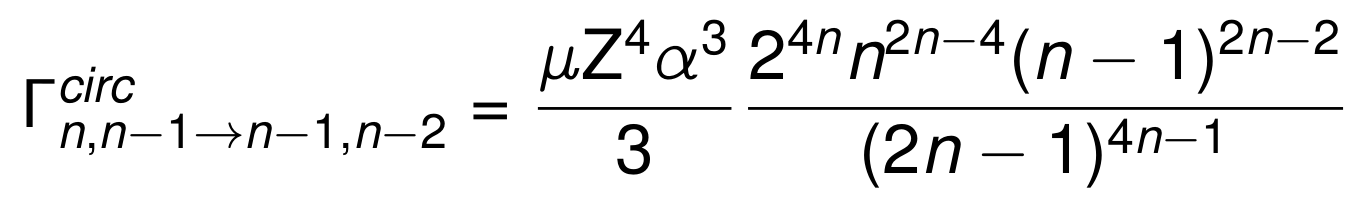 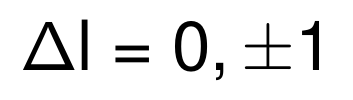 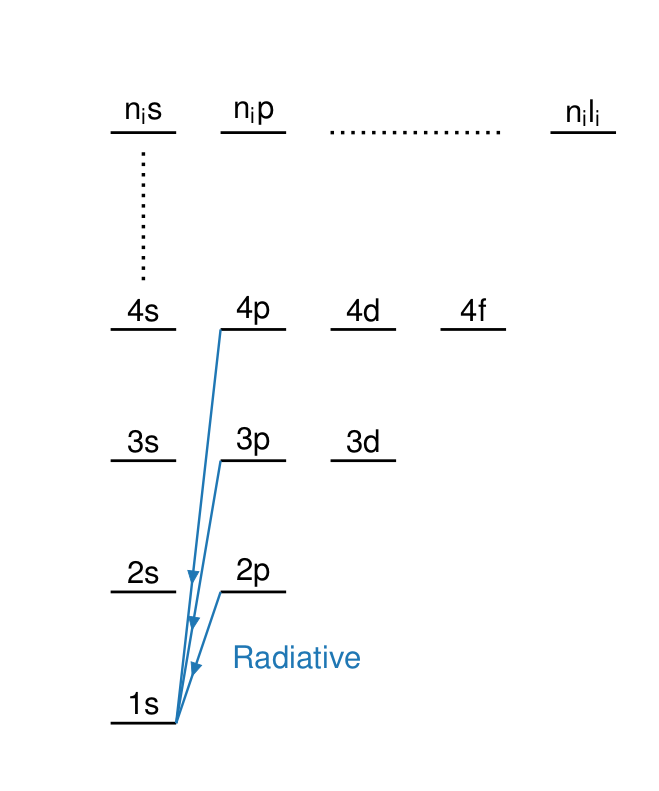 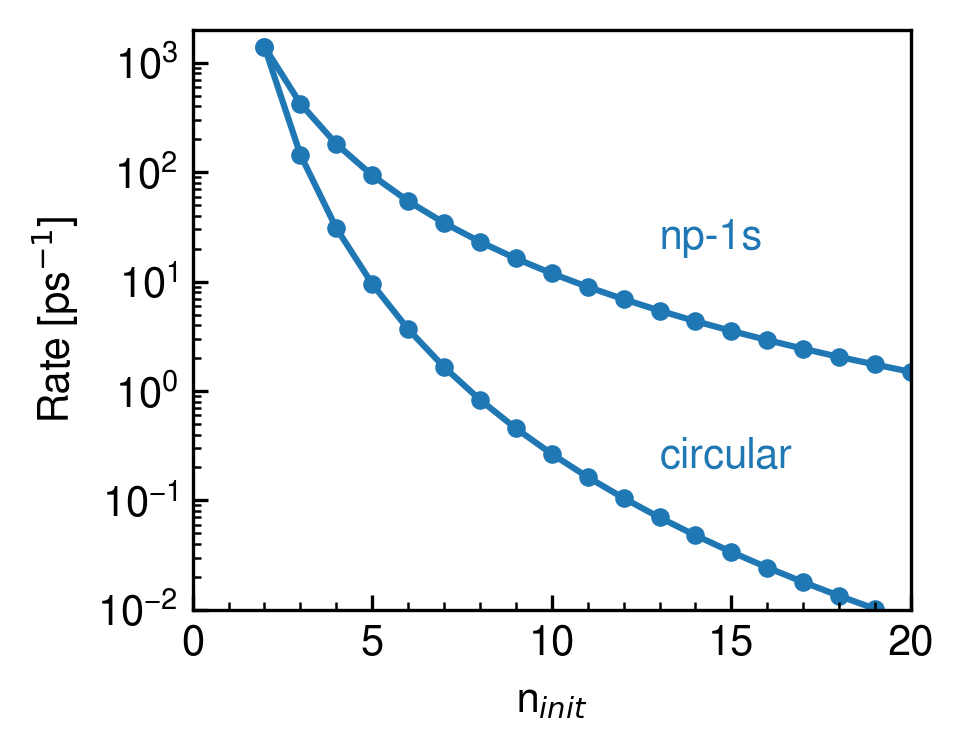 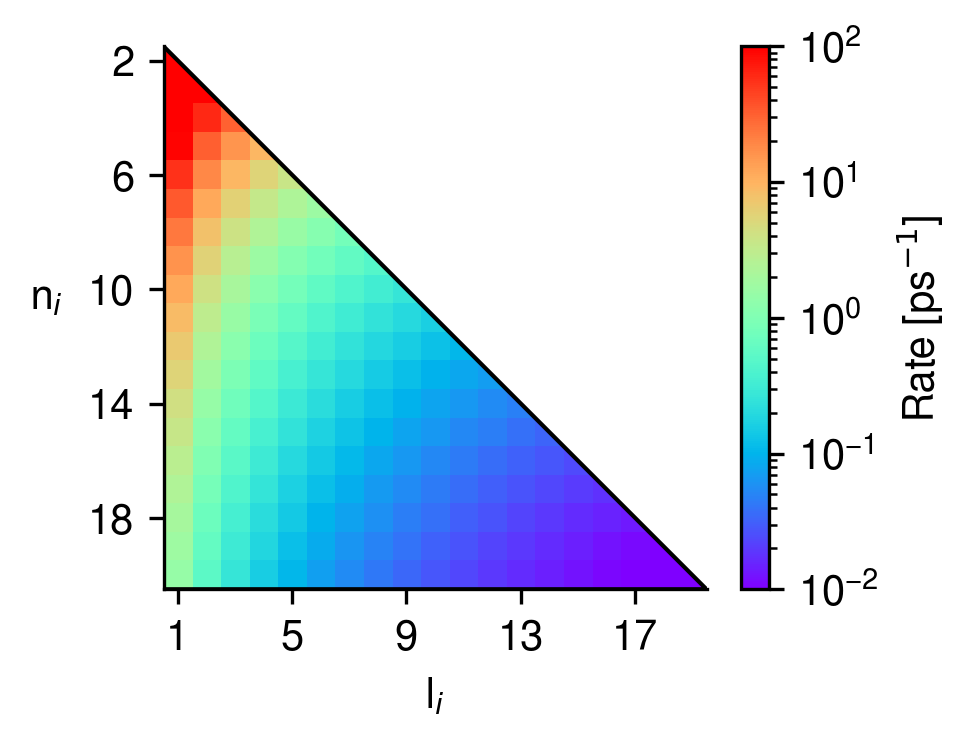 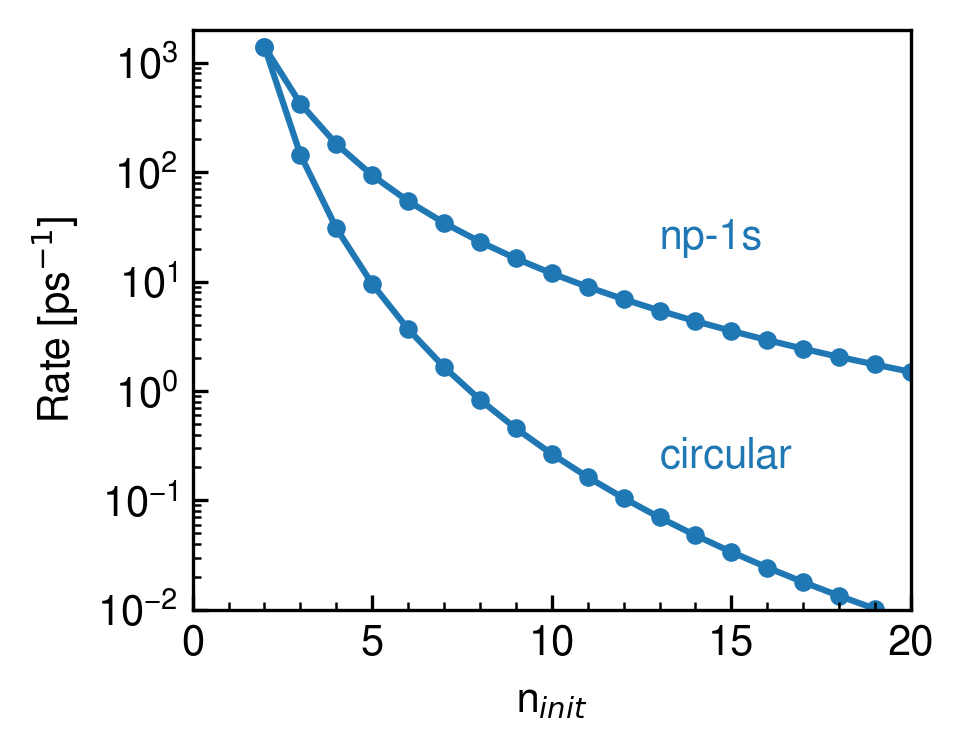 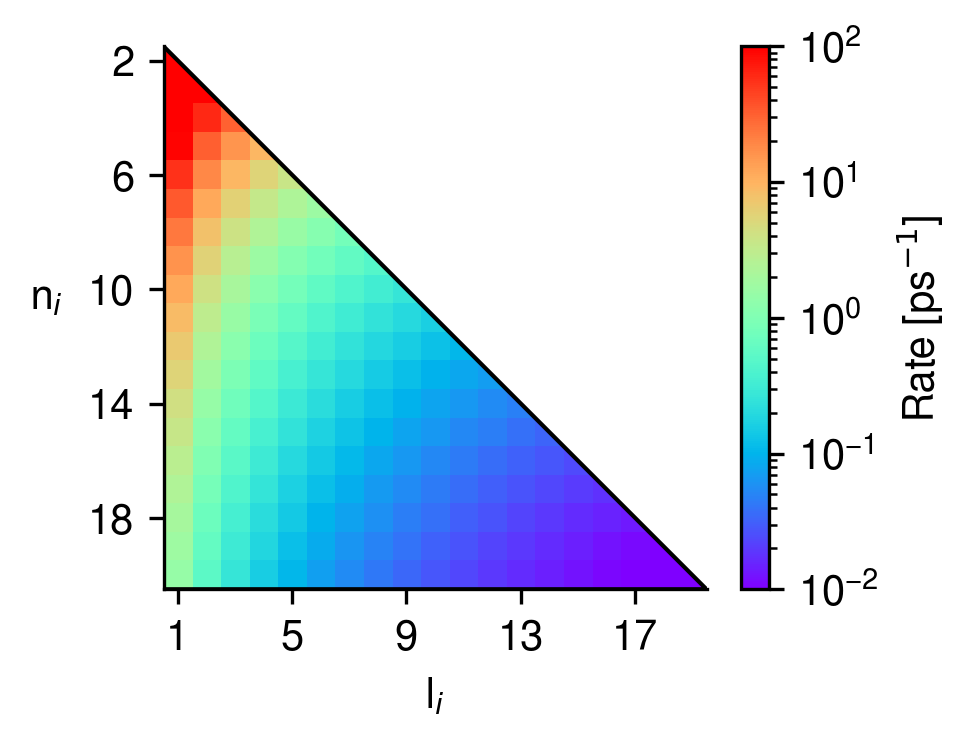 Simone Manti
21 November 2023
Auger rate from the e-K coulombic interaction
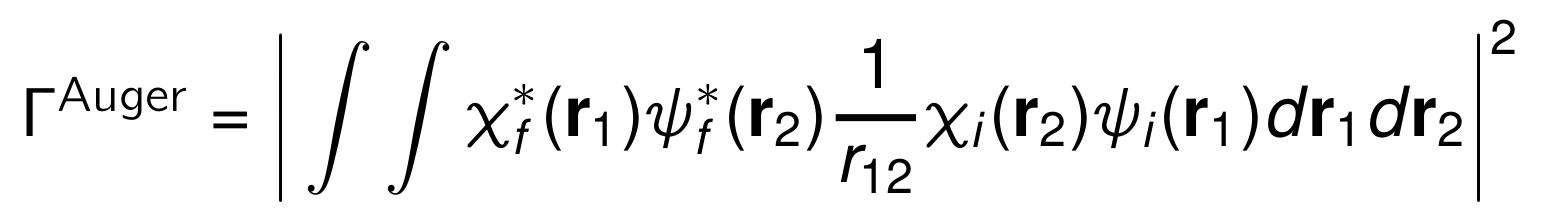 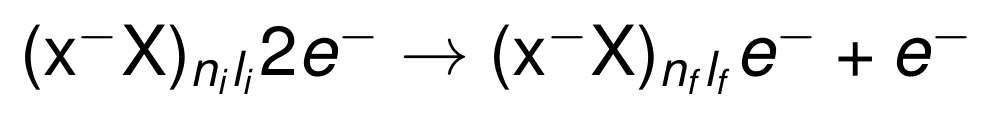 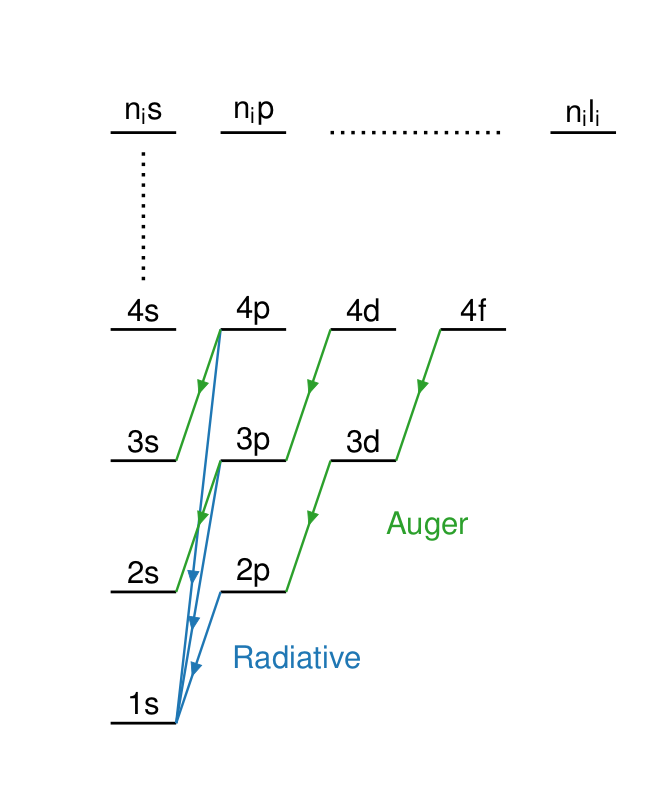 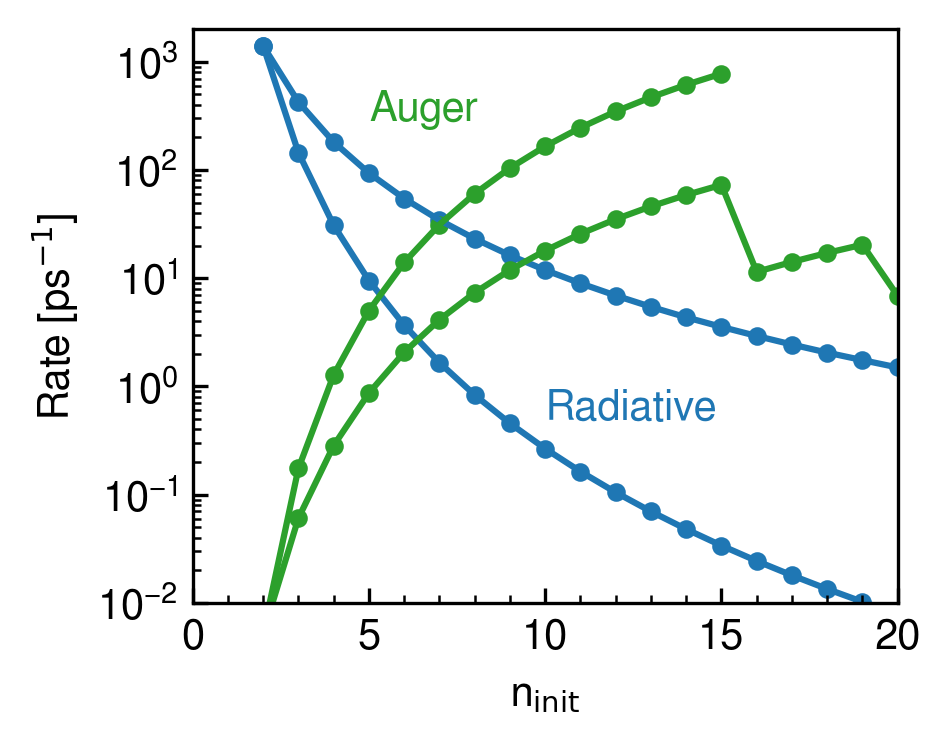 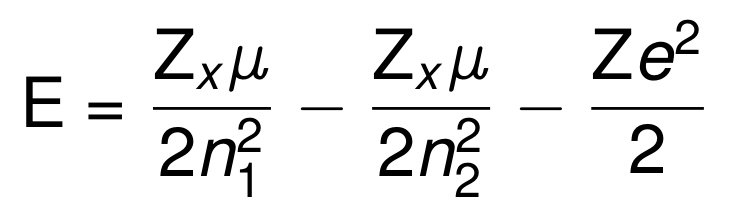 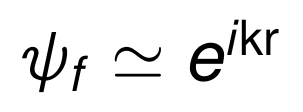 G. R. Burbidge and A. H. de Borde, Phys. Rev. 89, 189 -1953
Simone Manti
21 November 2023
Auger rate from the e-K coulombic interaction
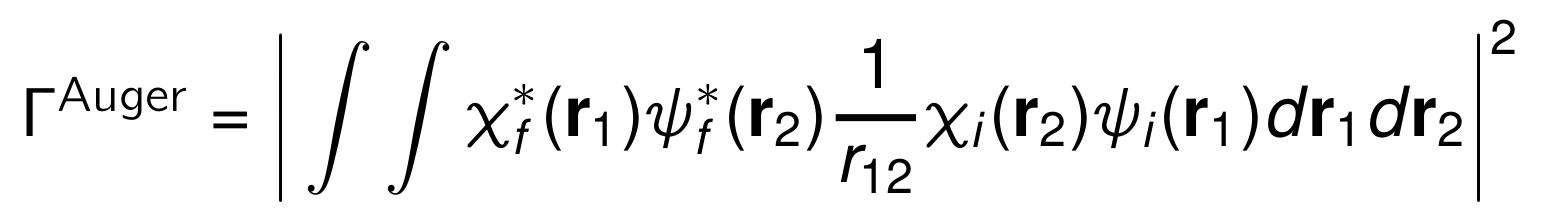 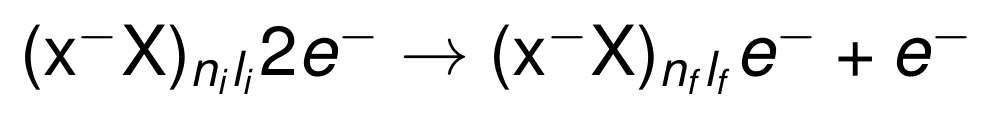 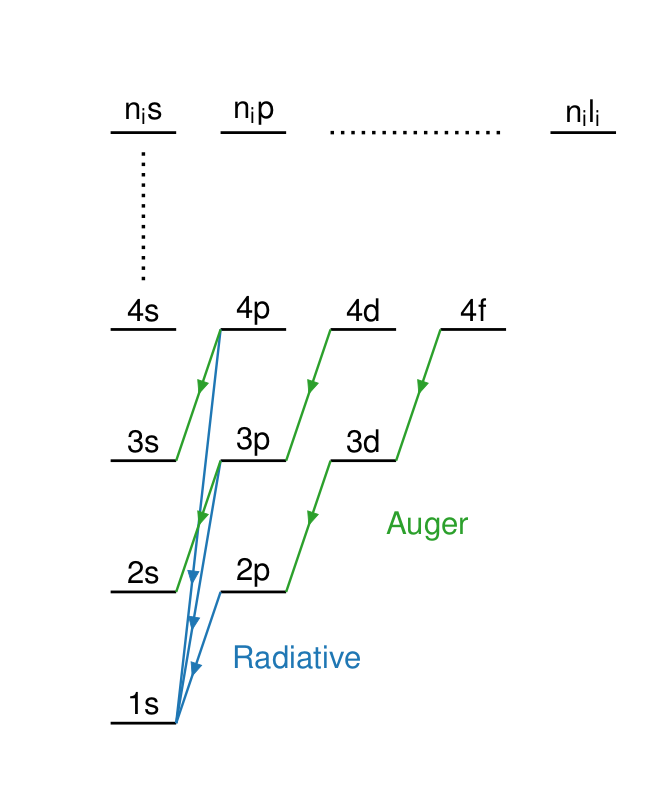 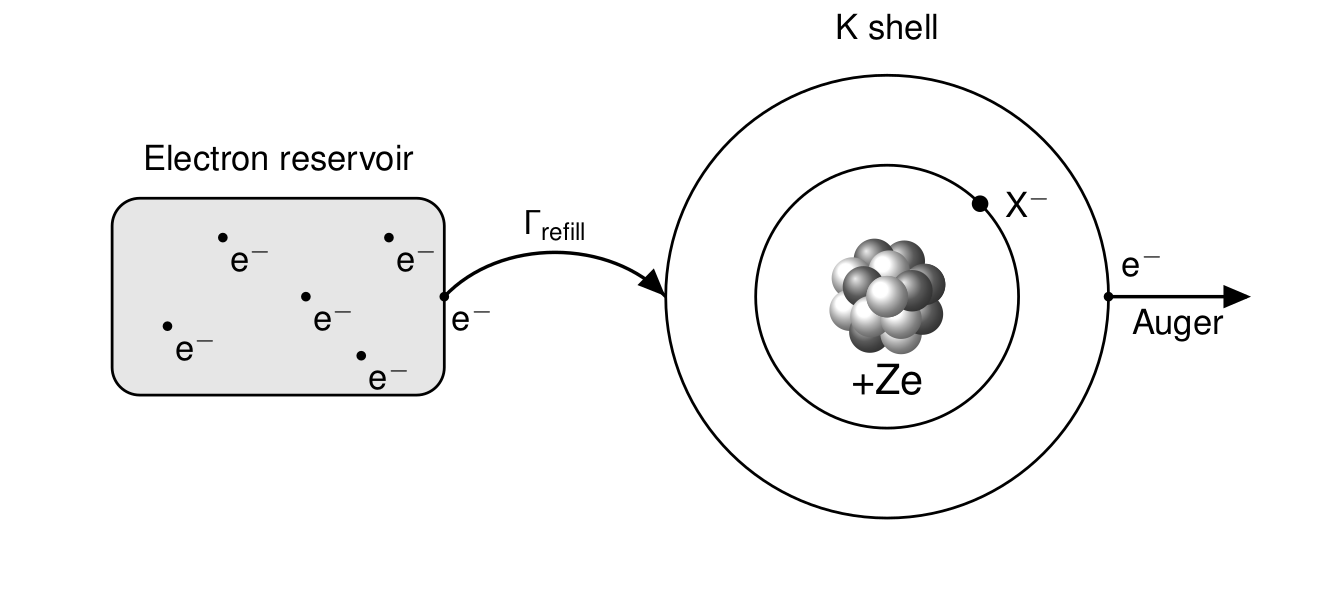 Simone Manti
21 November 2023
Nuclear absorption rates from absorption models
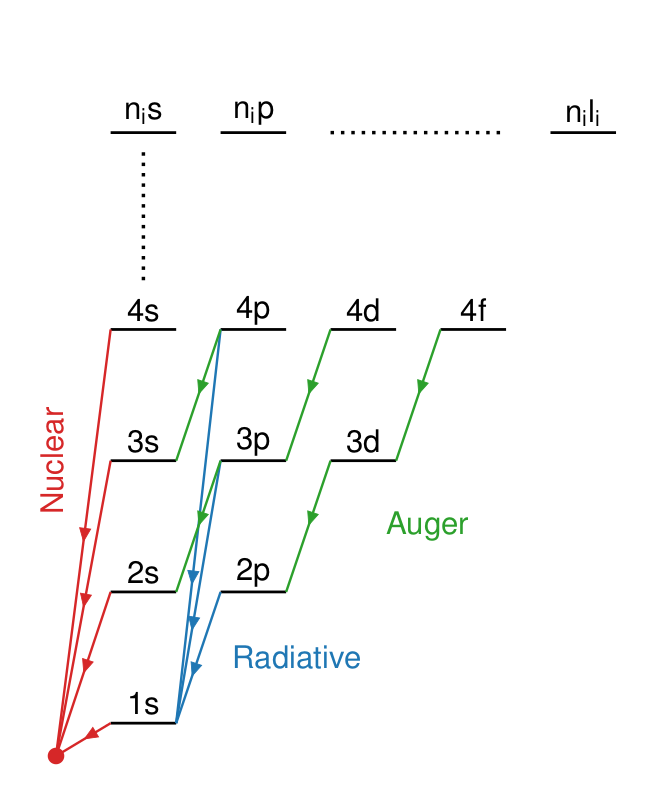 J. Óbertová, E. Friedman, J. Mareš, “First application of a microscopic K−NN absorption model in calculations of kaonic atoms”, arXiv:2208.14946
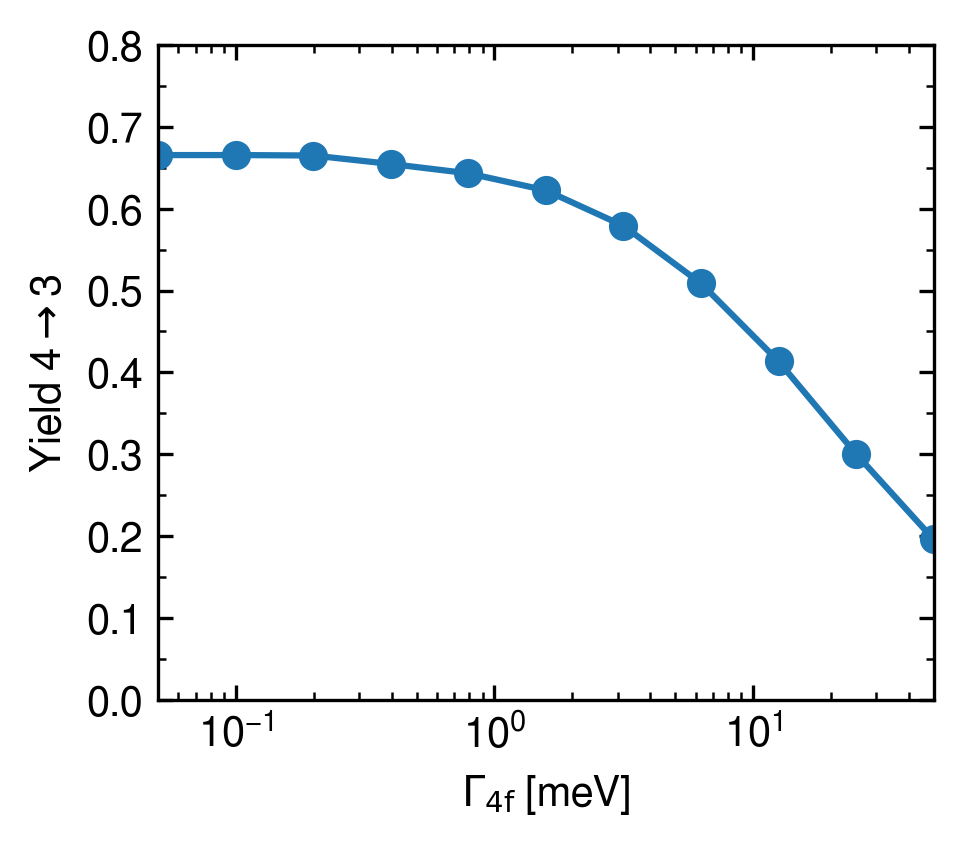 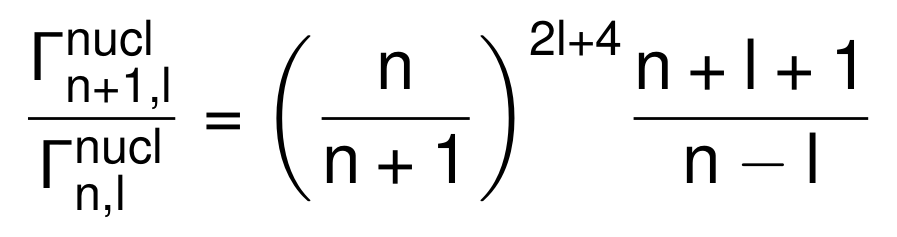 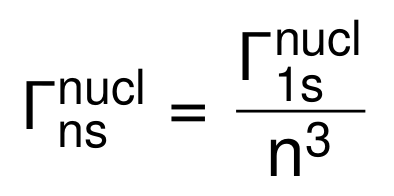 C.J. Batty, Nuclear Physics A, 372, 3, - 1981
Simone Manti
21 November 2023
Yields of interest as function of the ninit and Гrefill
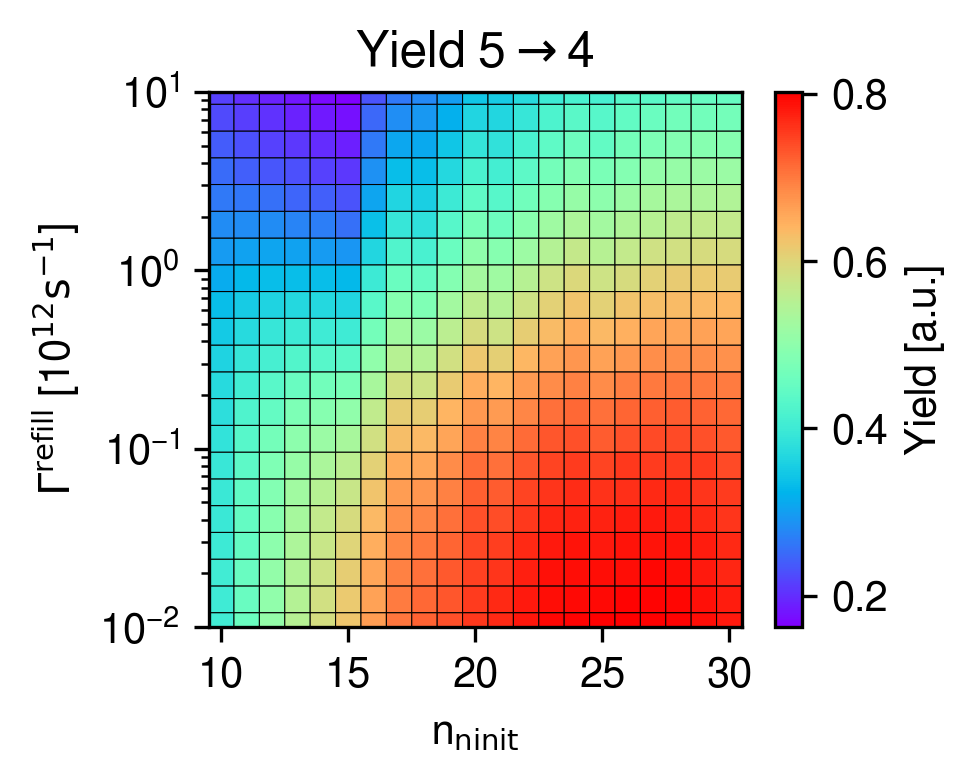 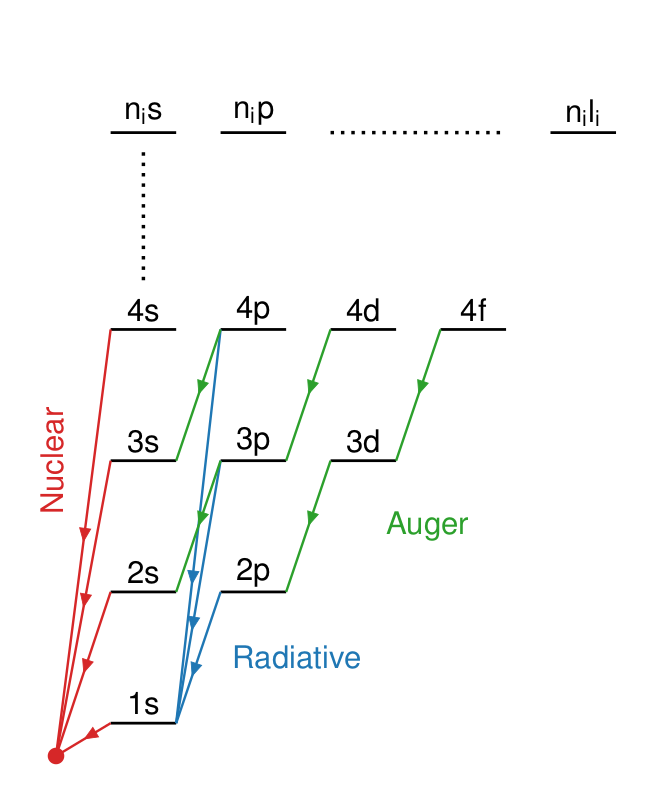 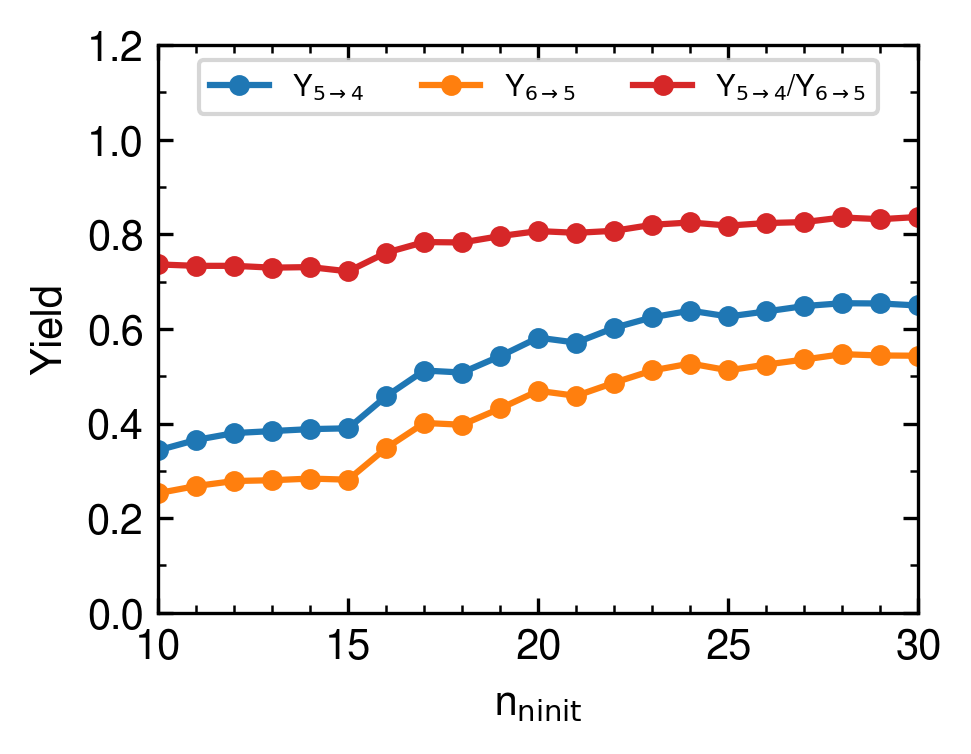 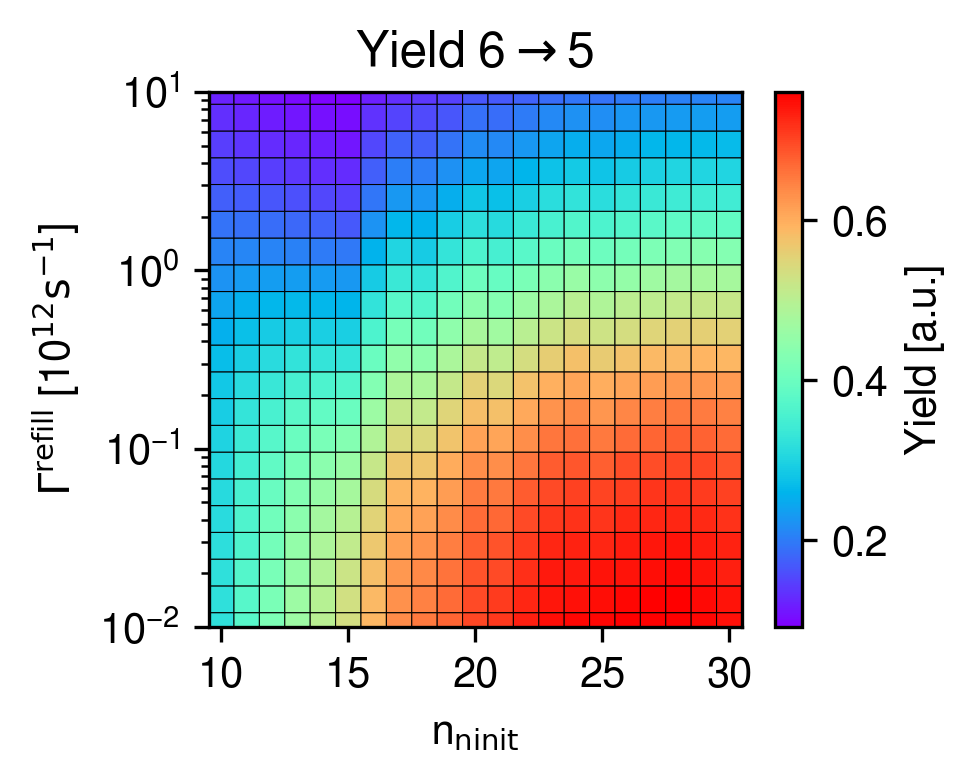 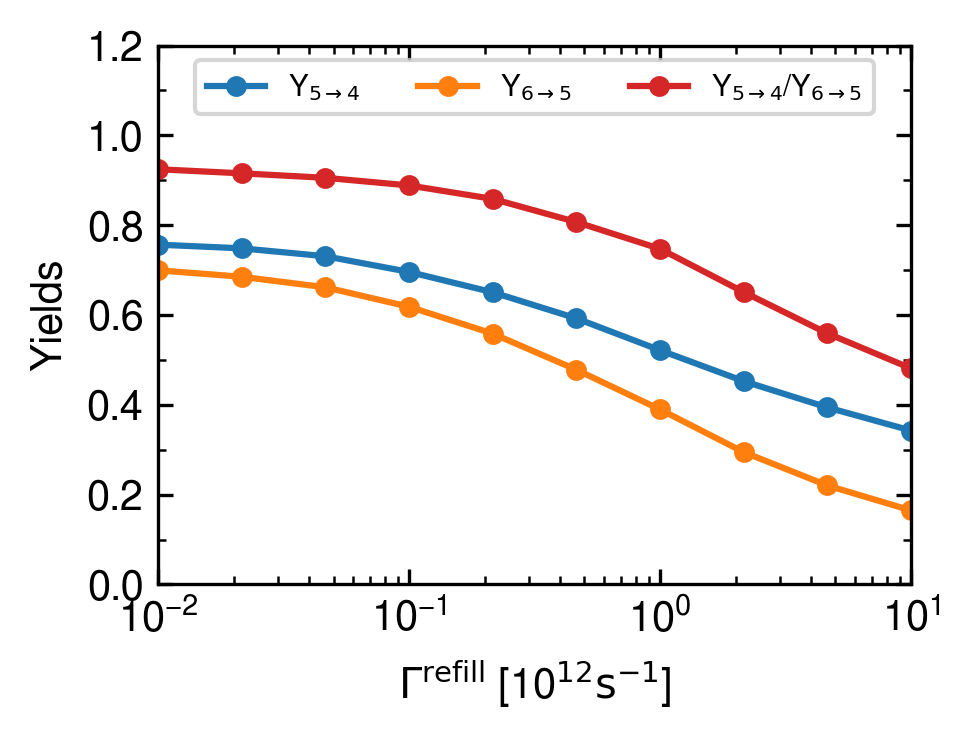 Simone Manti
21 November 2023
Cascade results: comparison with experiment
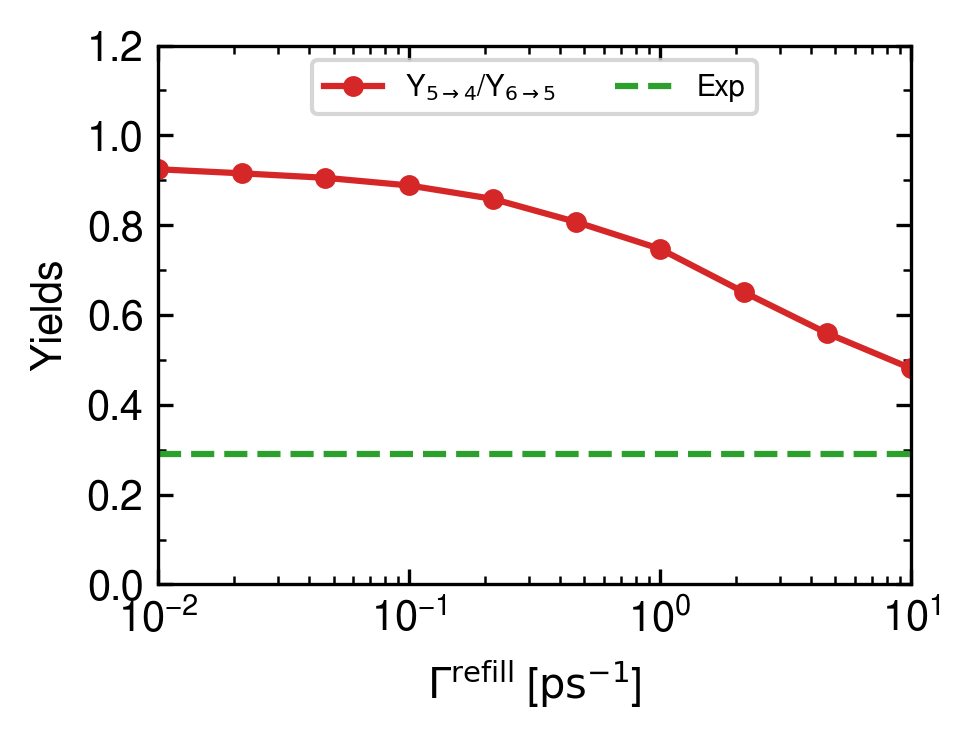 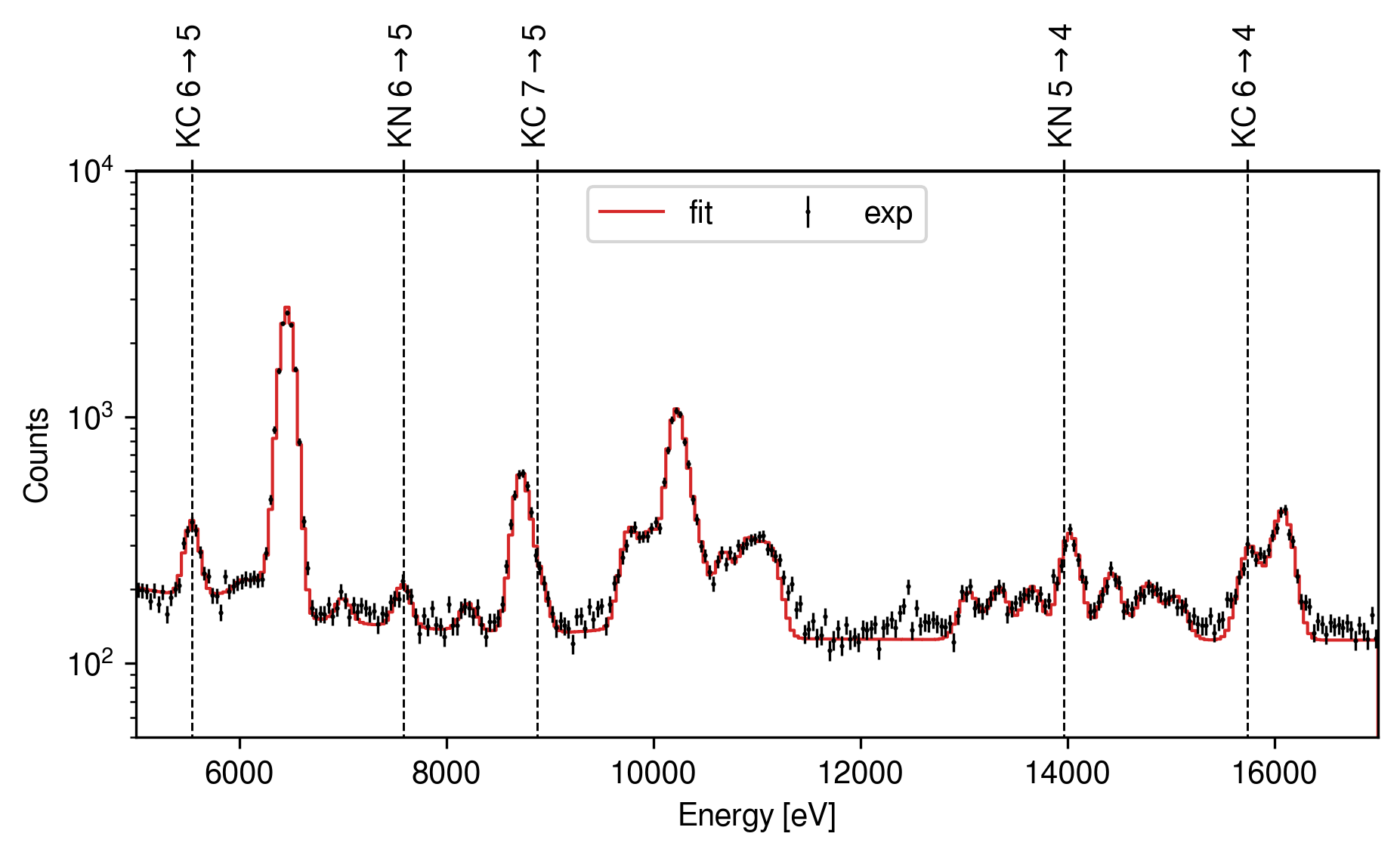 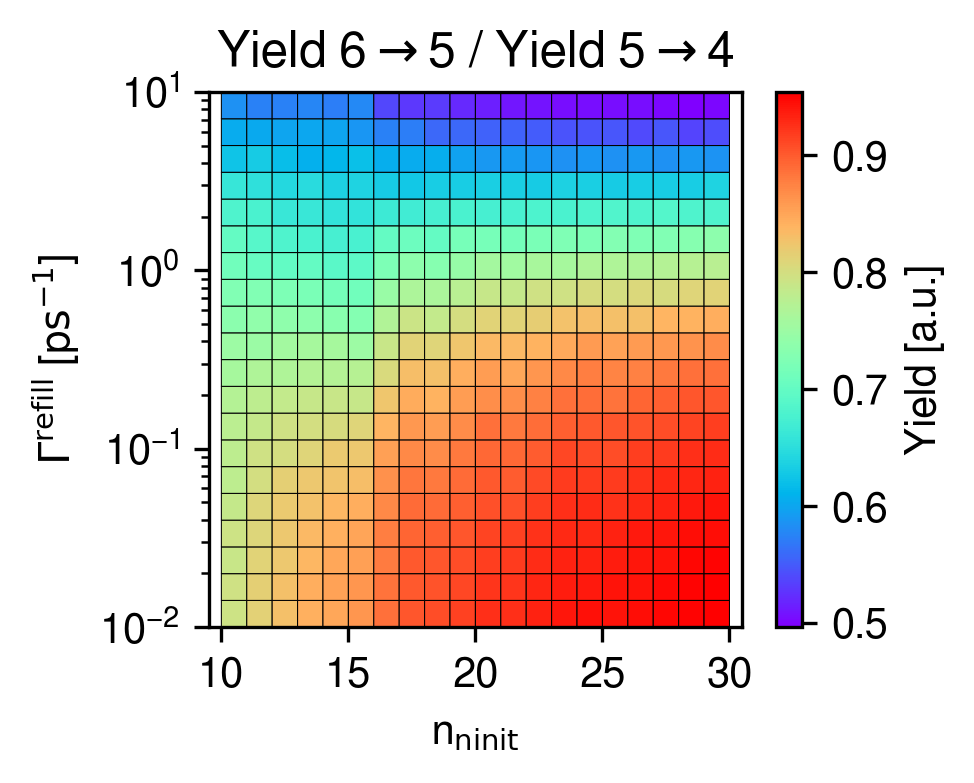 Experimental Yield 6,5 / Yields 5,4 = 0.29
Simone Manti
21 November 2023
Outline
Kaonic atom in SIDDHARTA2 
Modelling the atomic cascade
Anomaly Detection in SIDDHARTA2
Simone Manti
21 November 2023
The monitoring challenge in SIDDHARTA2
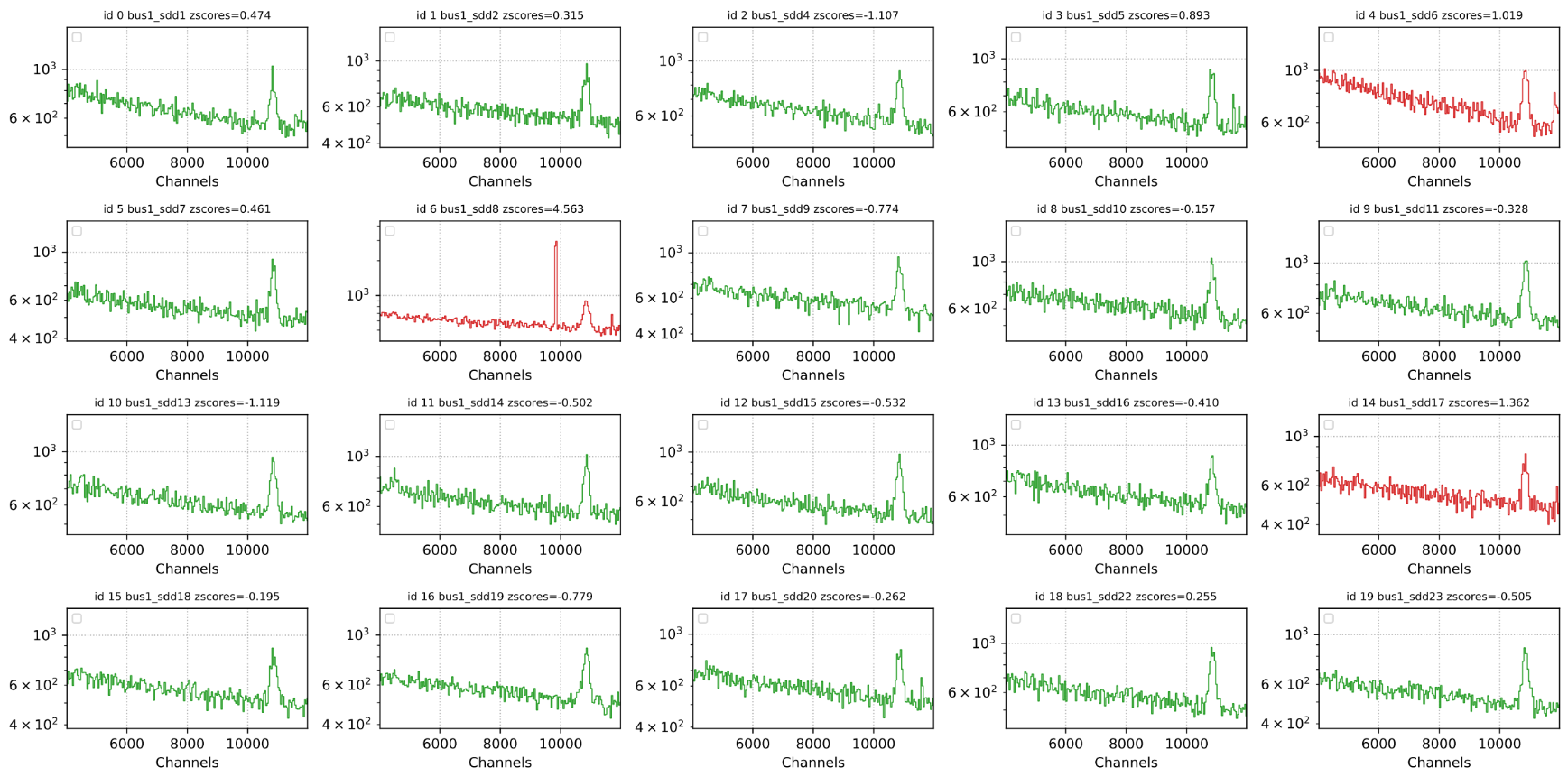 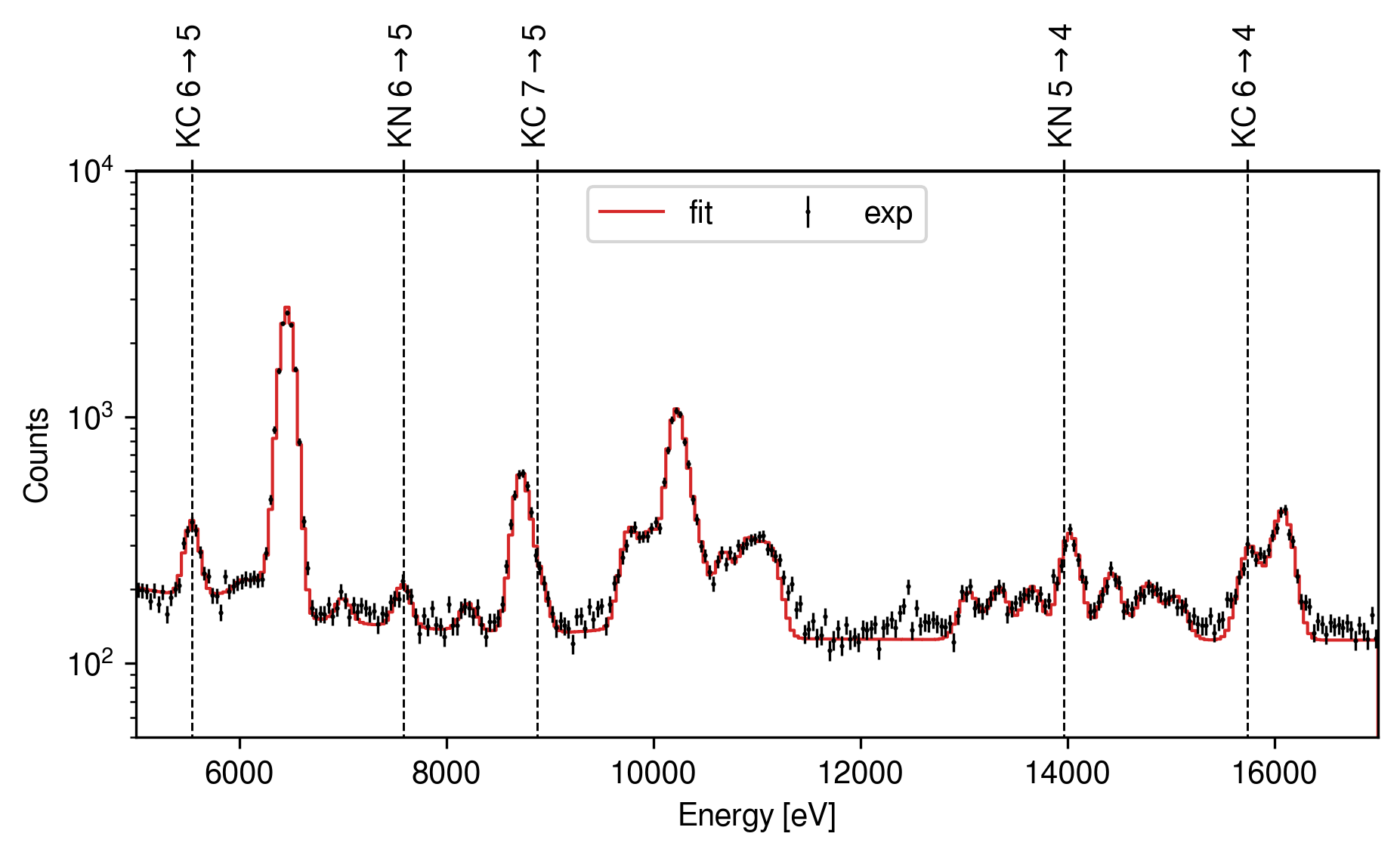 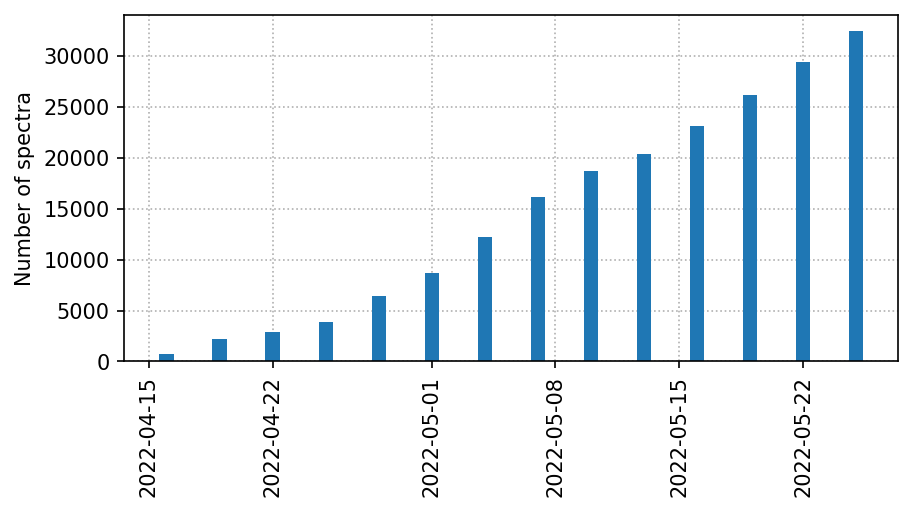 Simone Manti
21 November 2023
A simple PCA is failing in detecting anomalies
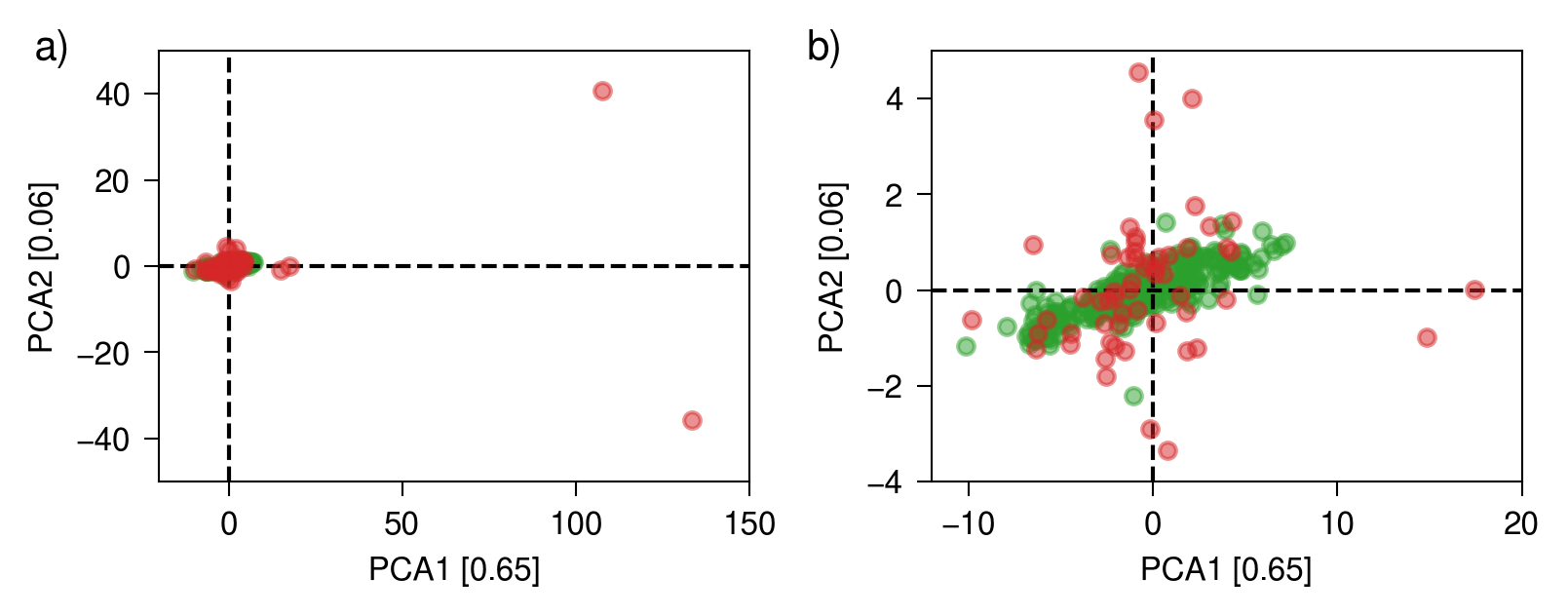 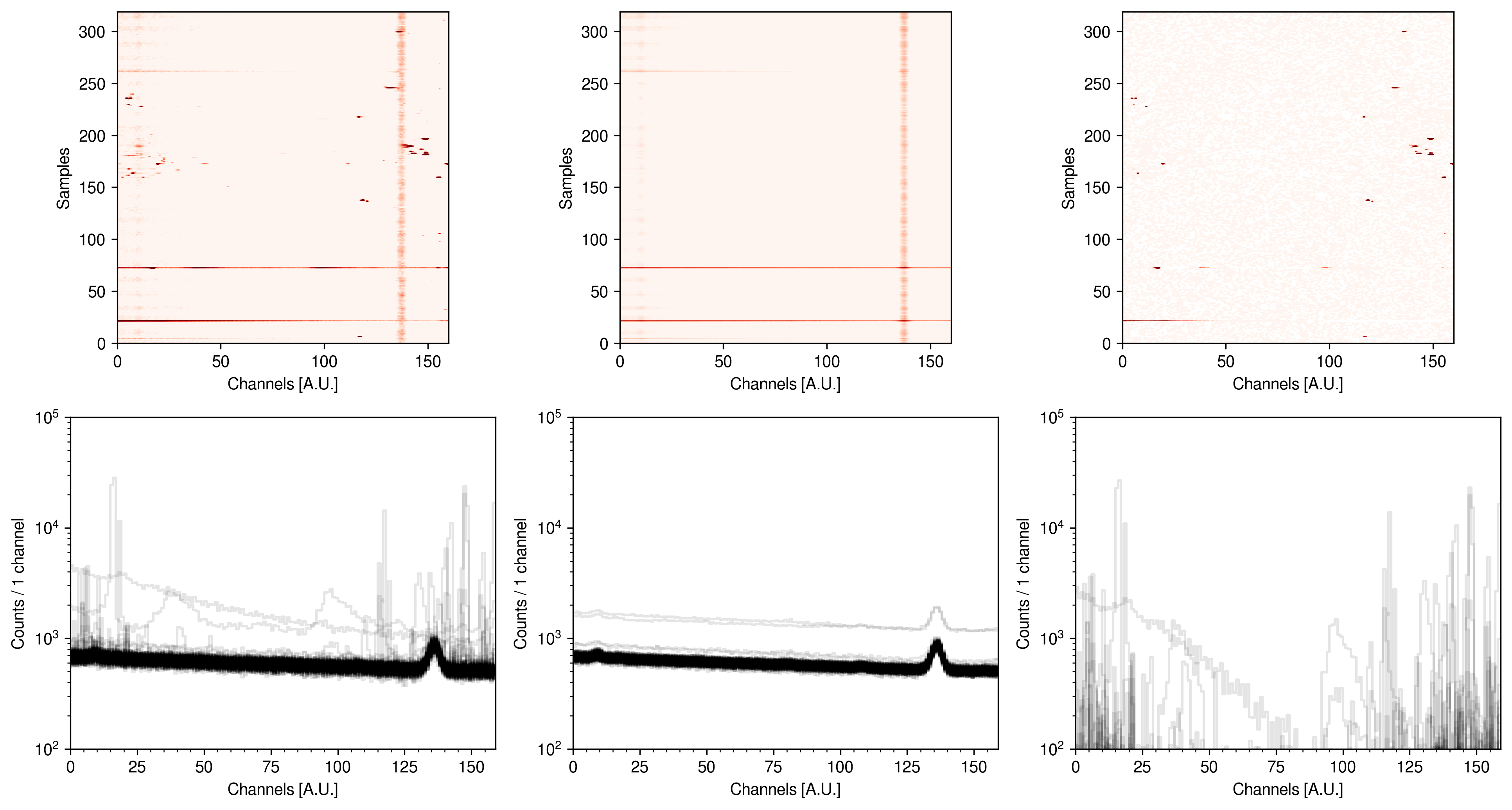 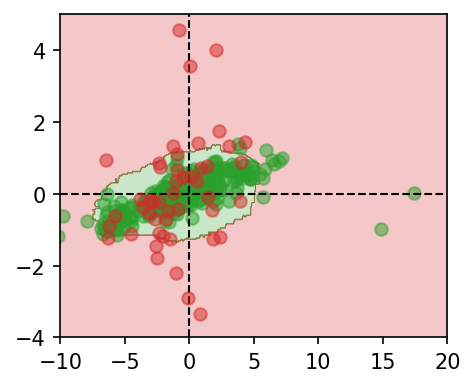 Simone Manti
21 November 2023
Autoencoder to include non-linearity
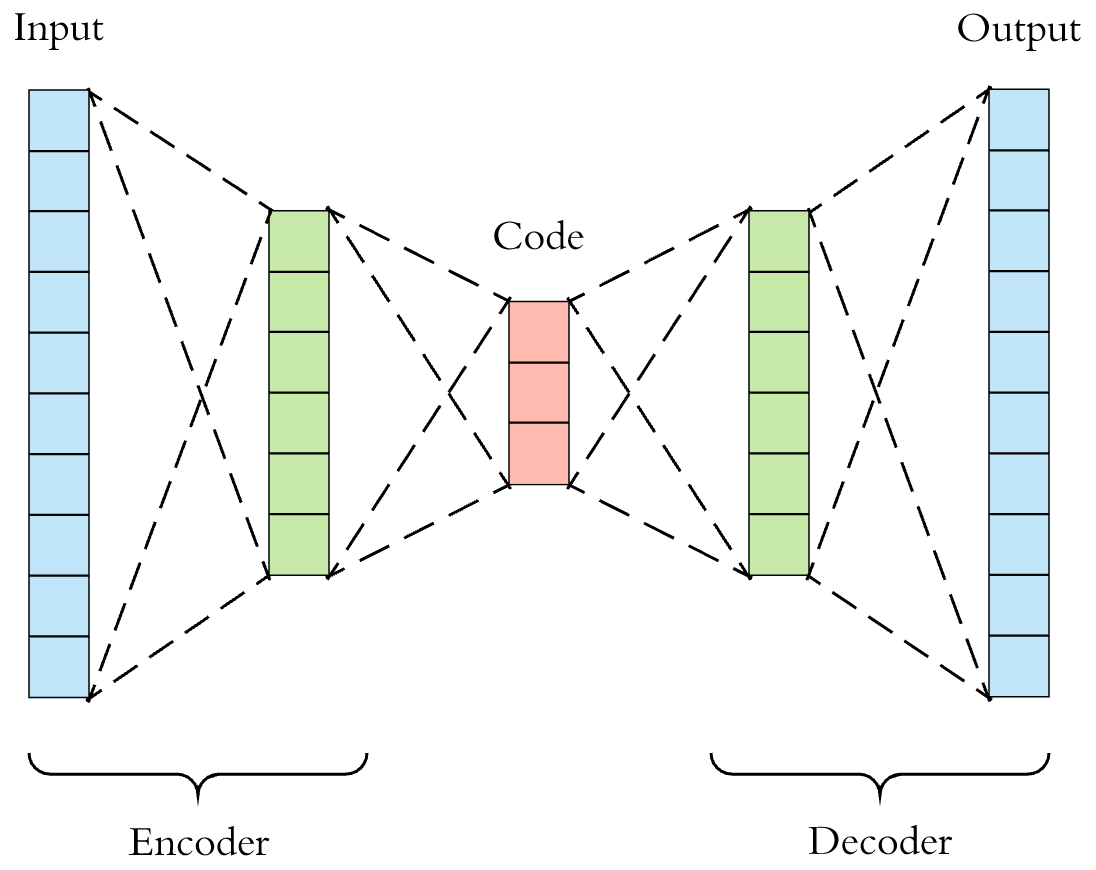 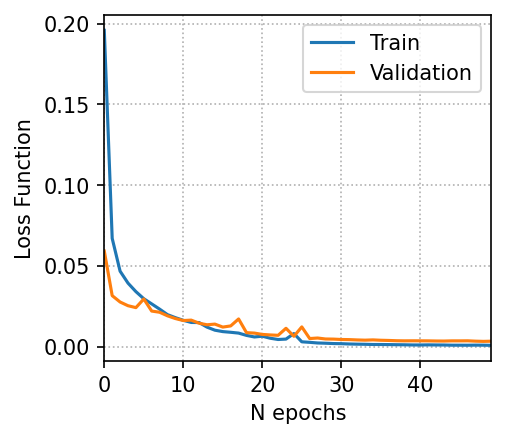 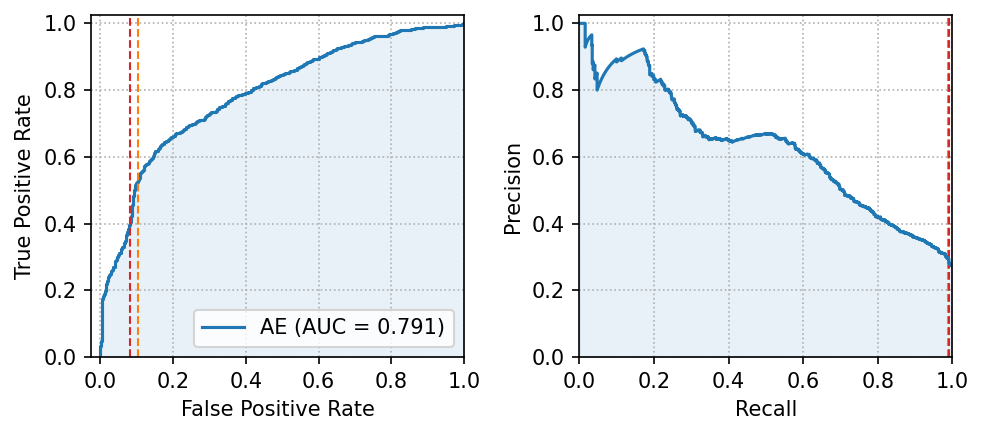 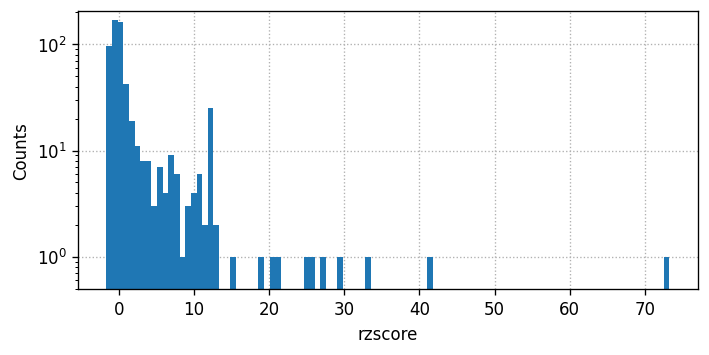 zscore = (x-xavg)/σ
Simone Manti
21 November 2023
Robust PCA to detect anomalies
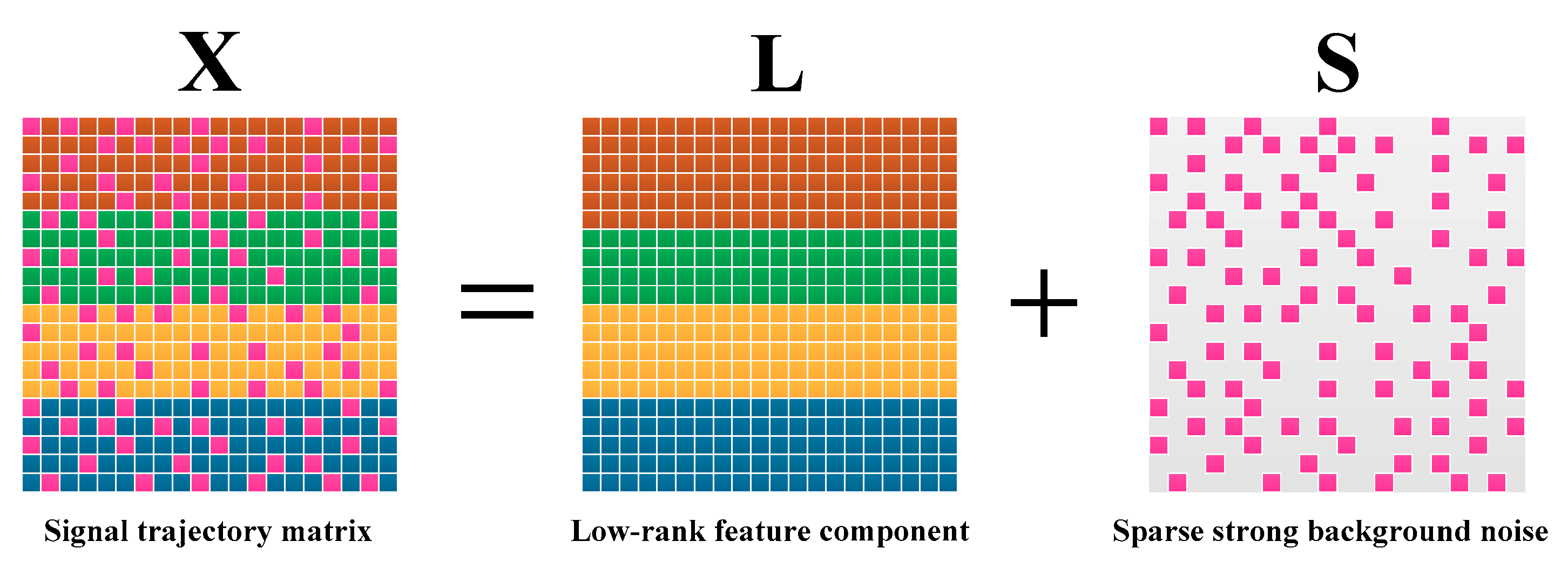 Simone Manti
21 November 2023
Robust PCA to detect anomalies
Xsc
Design Matrix Xsc
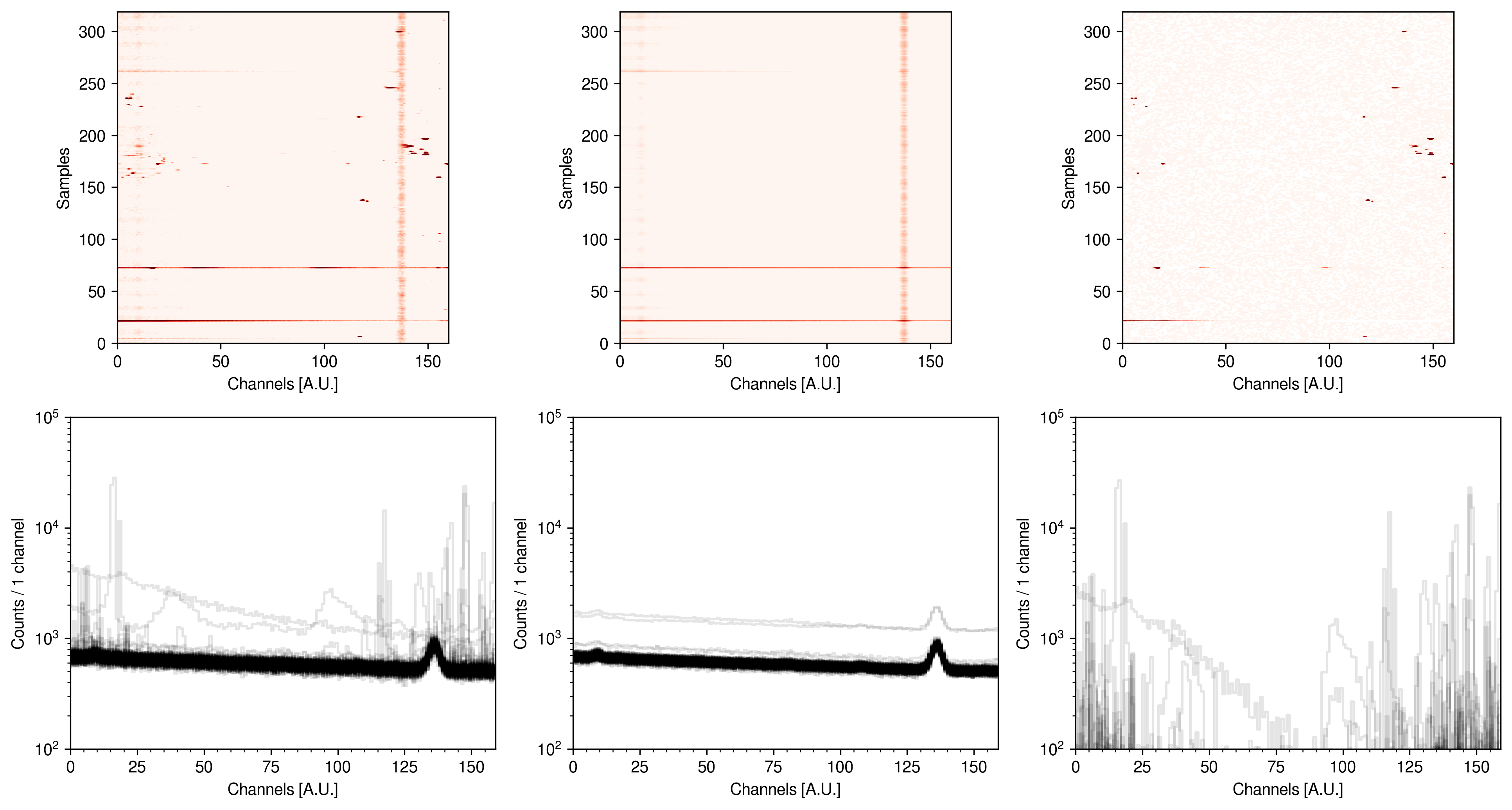 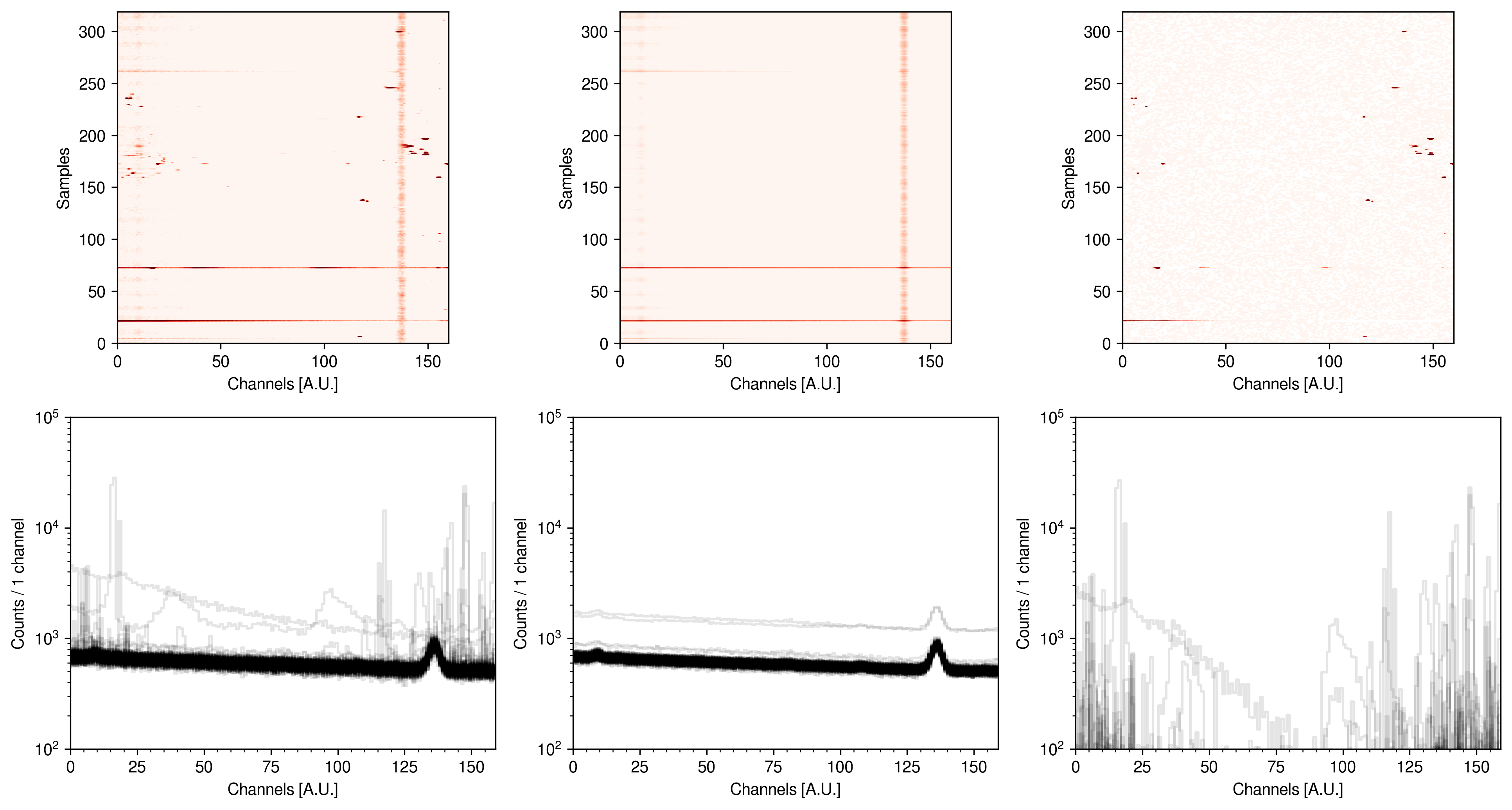 Simone Manti
21 November 2023
Robust PCA to detect anomalies
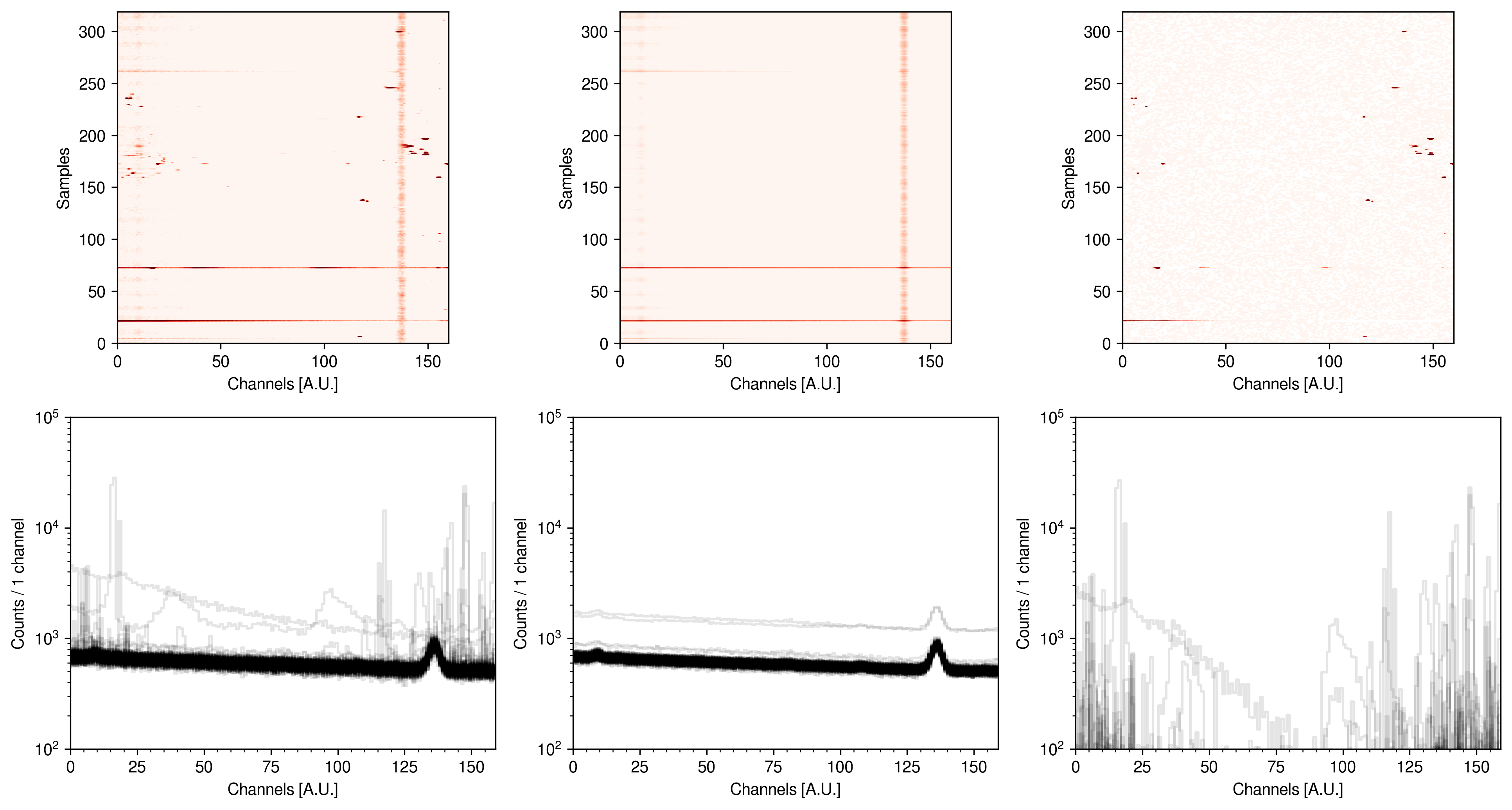 Simone Manti
21 November 2023
Robust PCA to detect anomalies
S
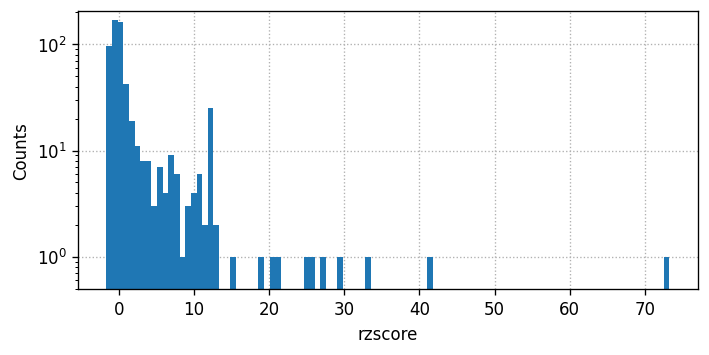 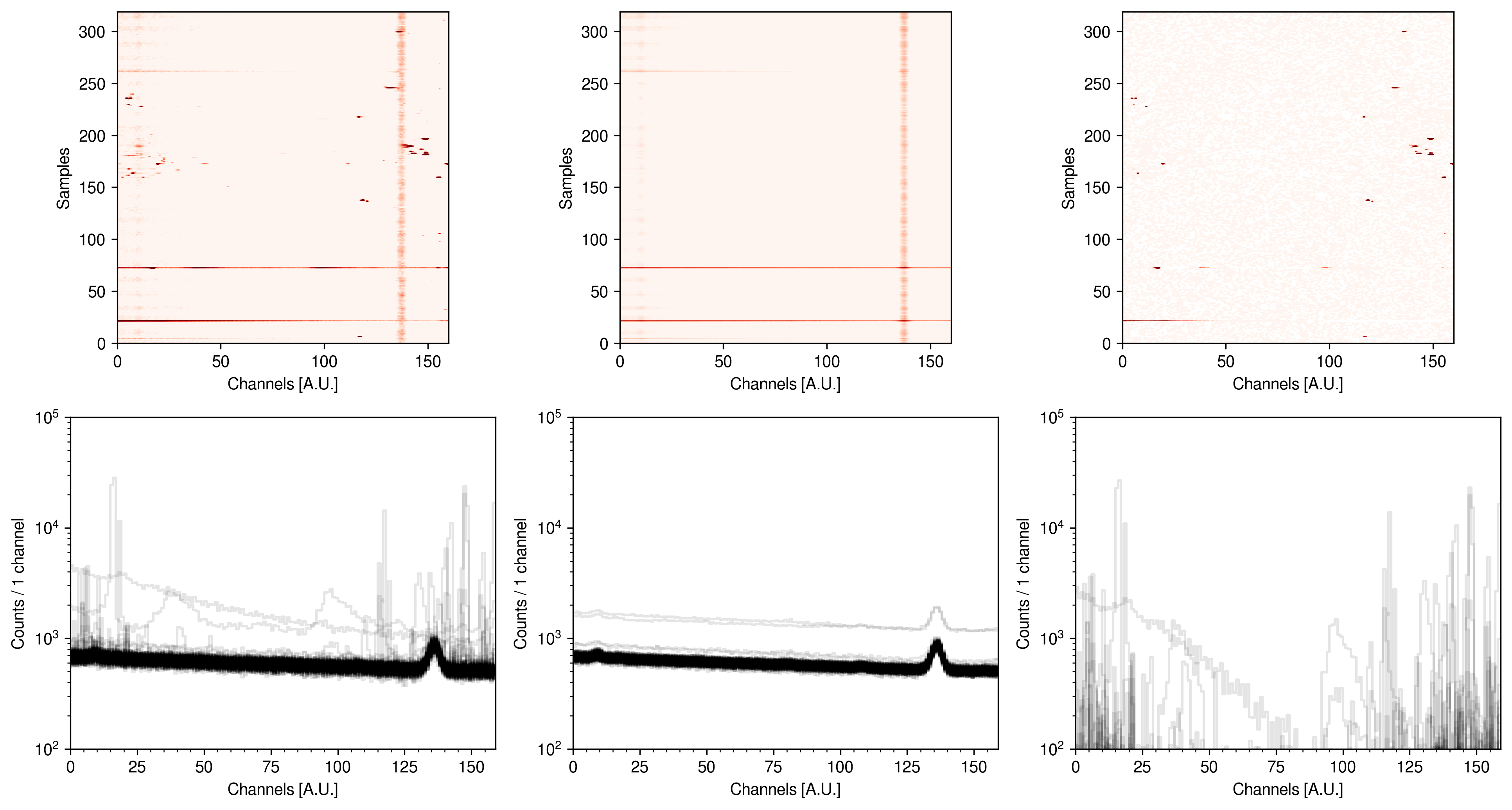 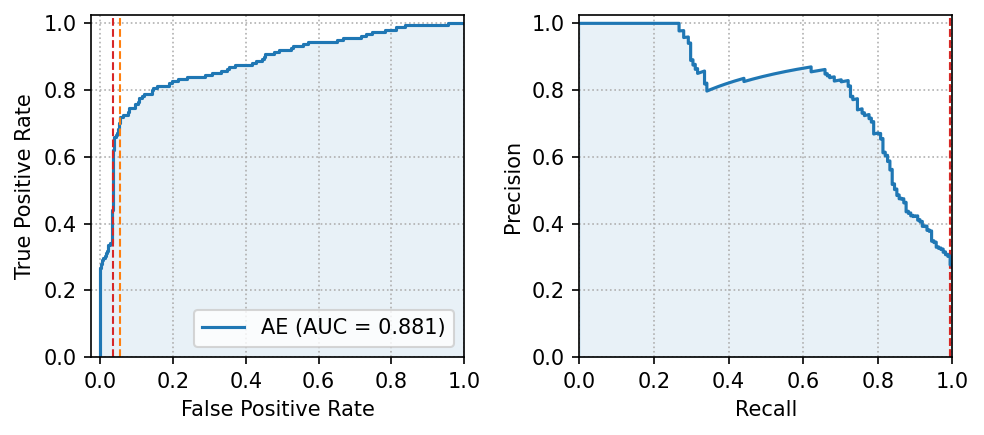 Simone Manti
21 November 2023
Outline
Kaonic atoms in SIDDHARTA2 
Modelling the atomic cascade
Anomaly Detection in SIDDHARTA2
Thanks for your attention!
Simone Manti
21 November 2023